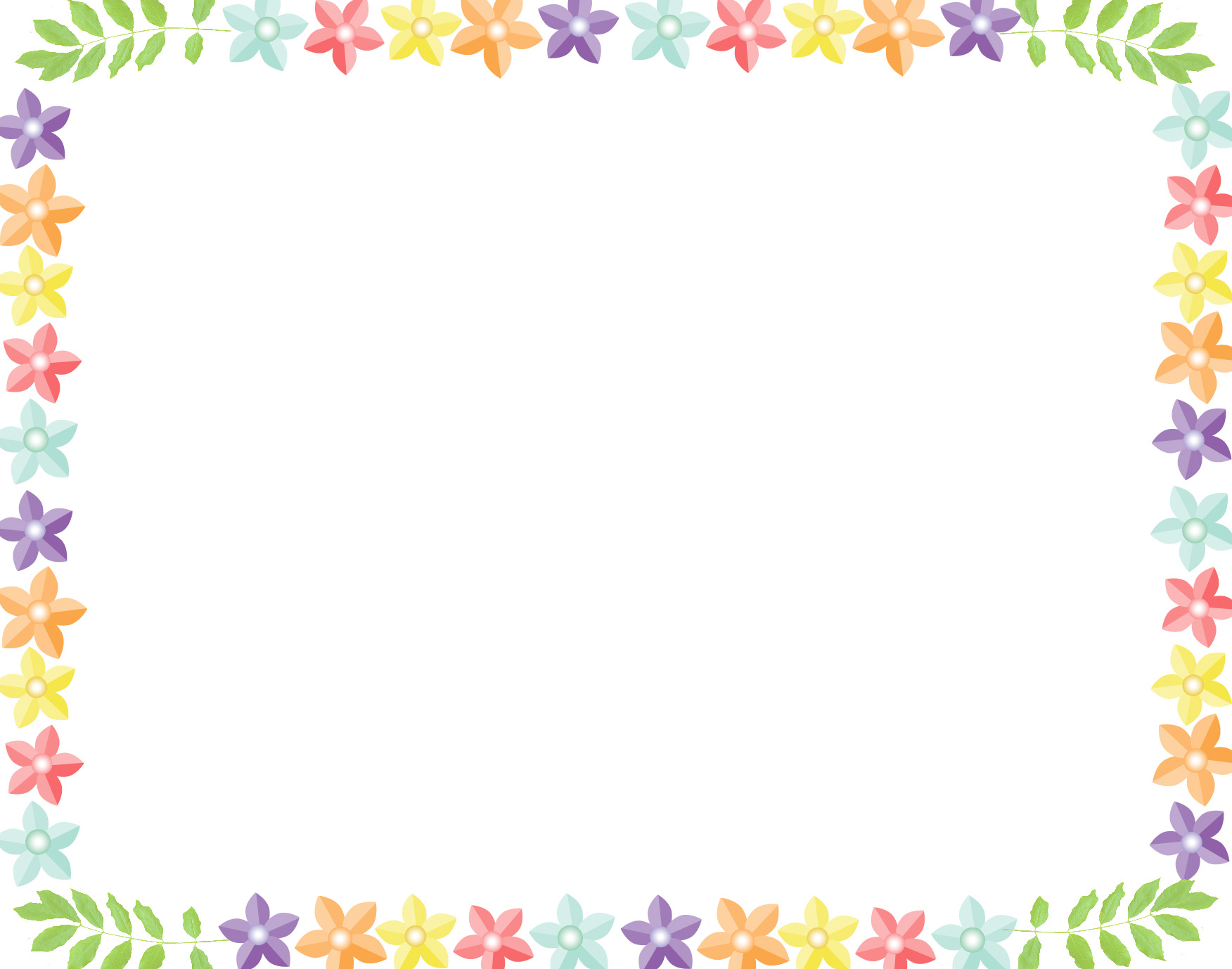 Урок русского языка 
и читательской грамотности во 2 классе
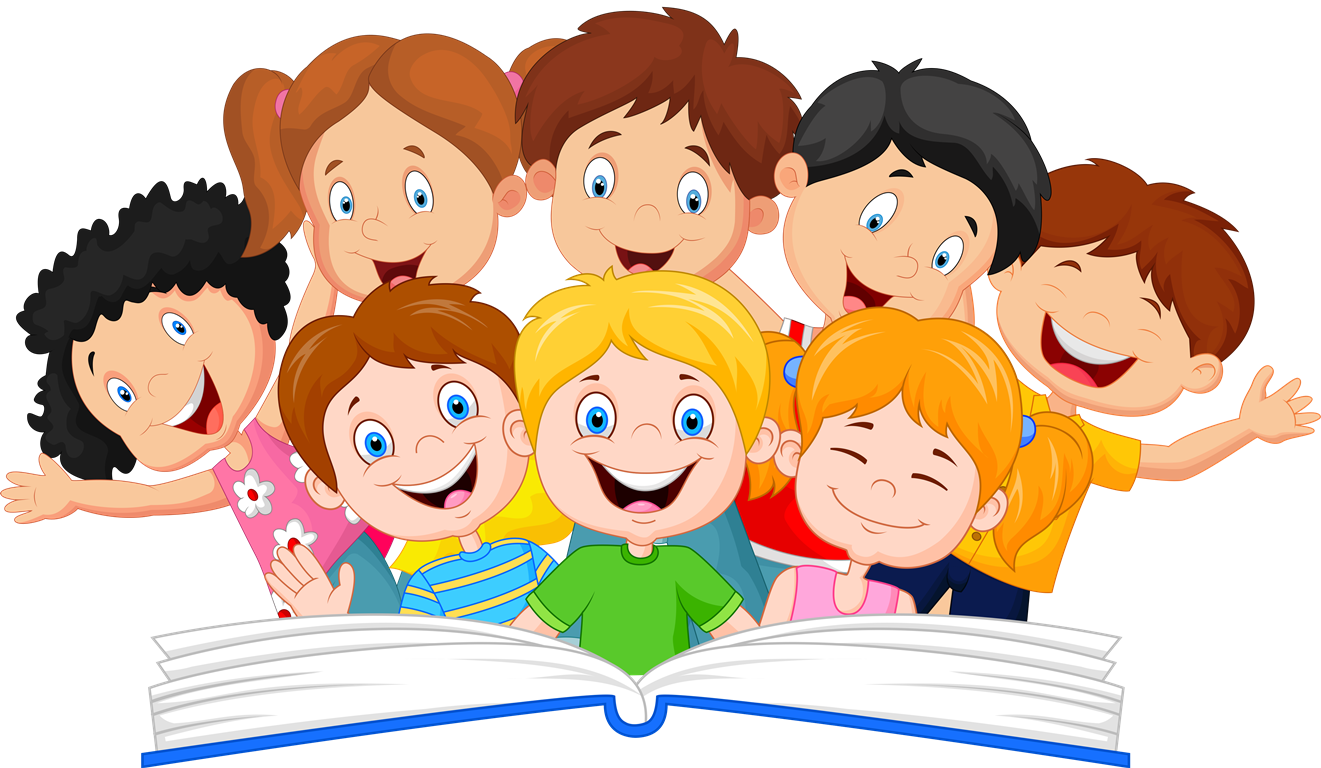 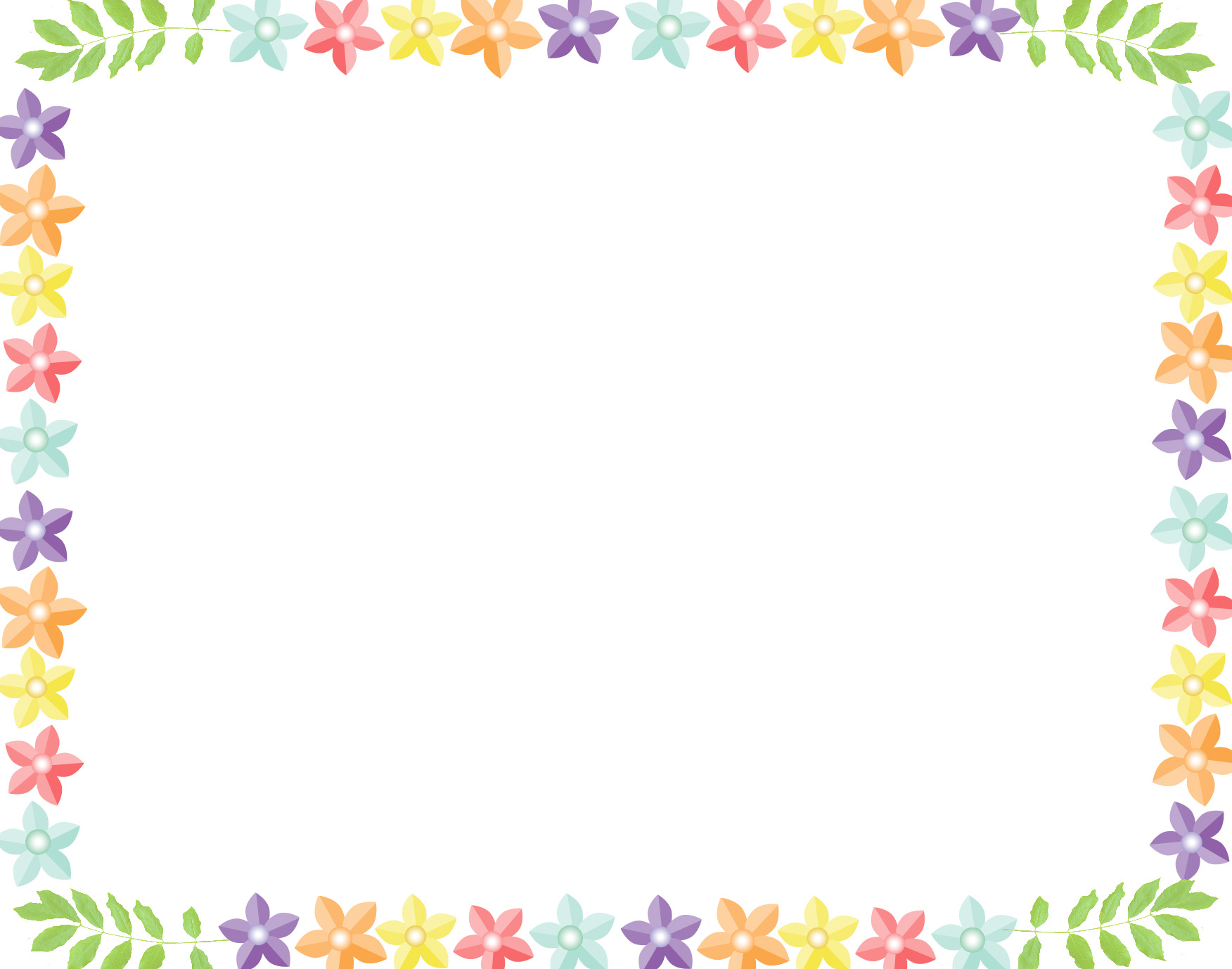 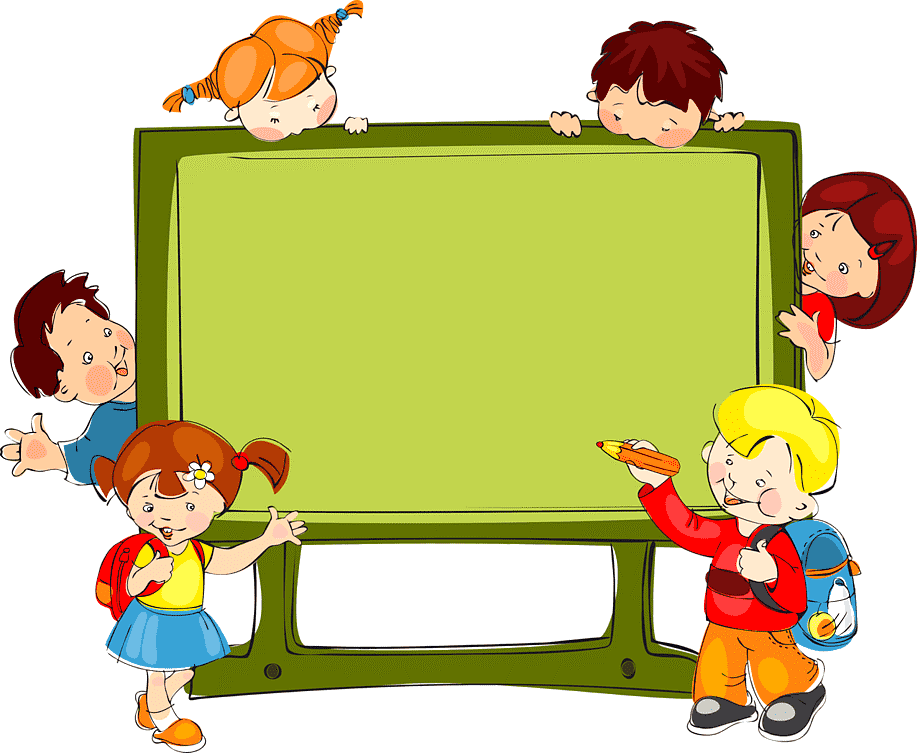 Тема: П. Мумин
«В школе растет человек».
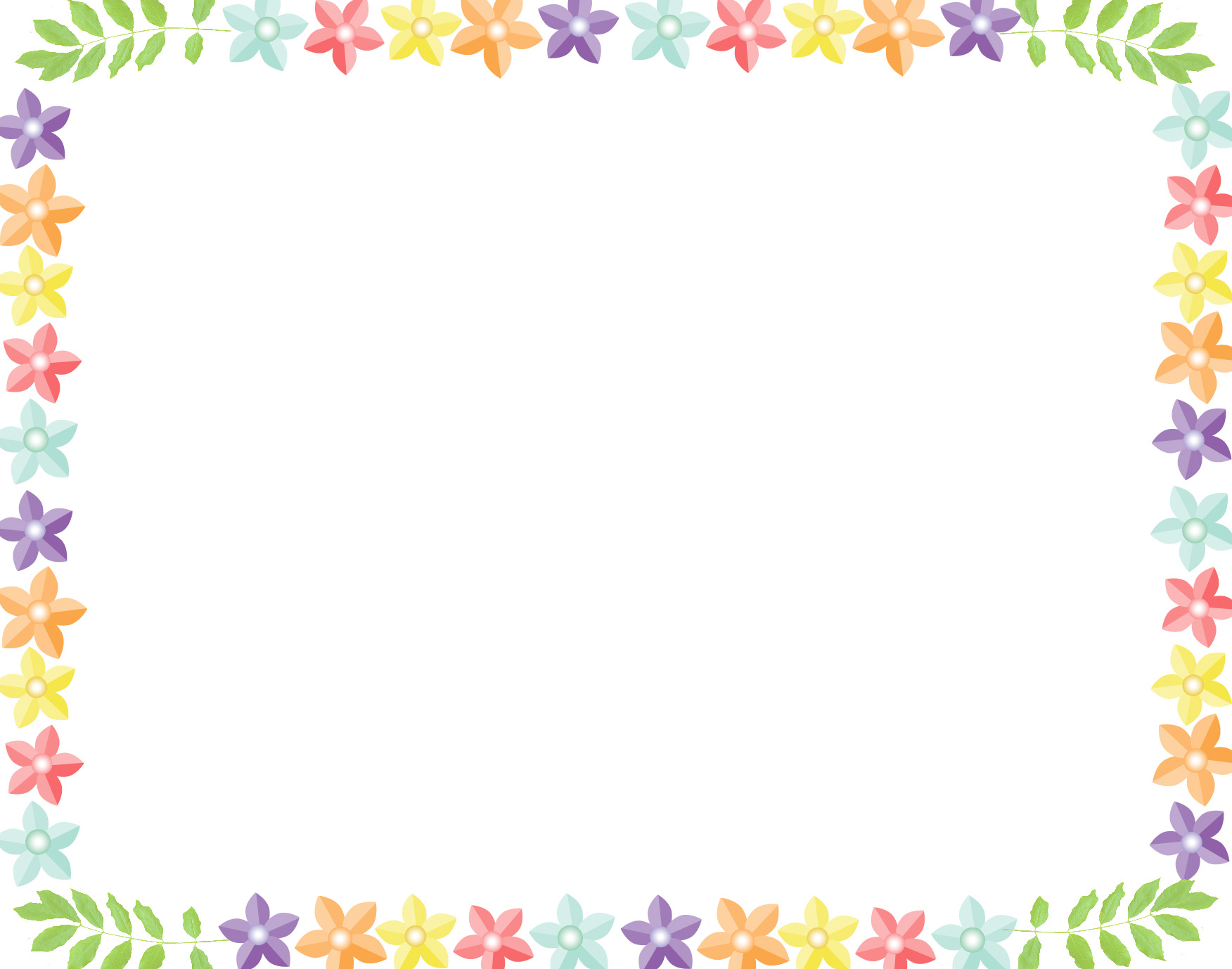 Проверка домашнего задания
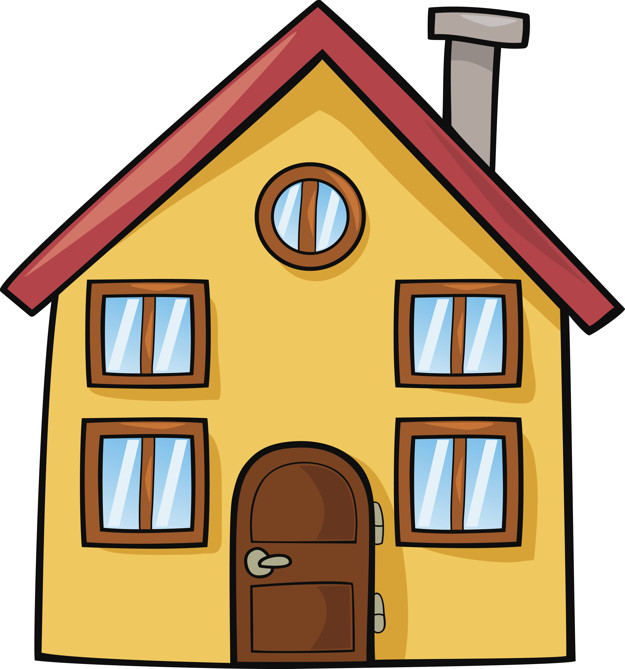 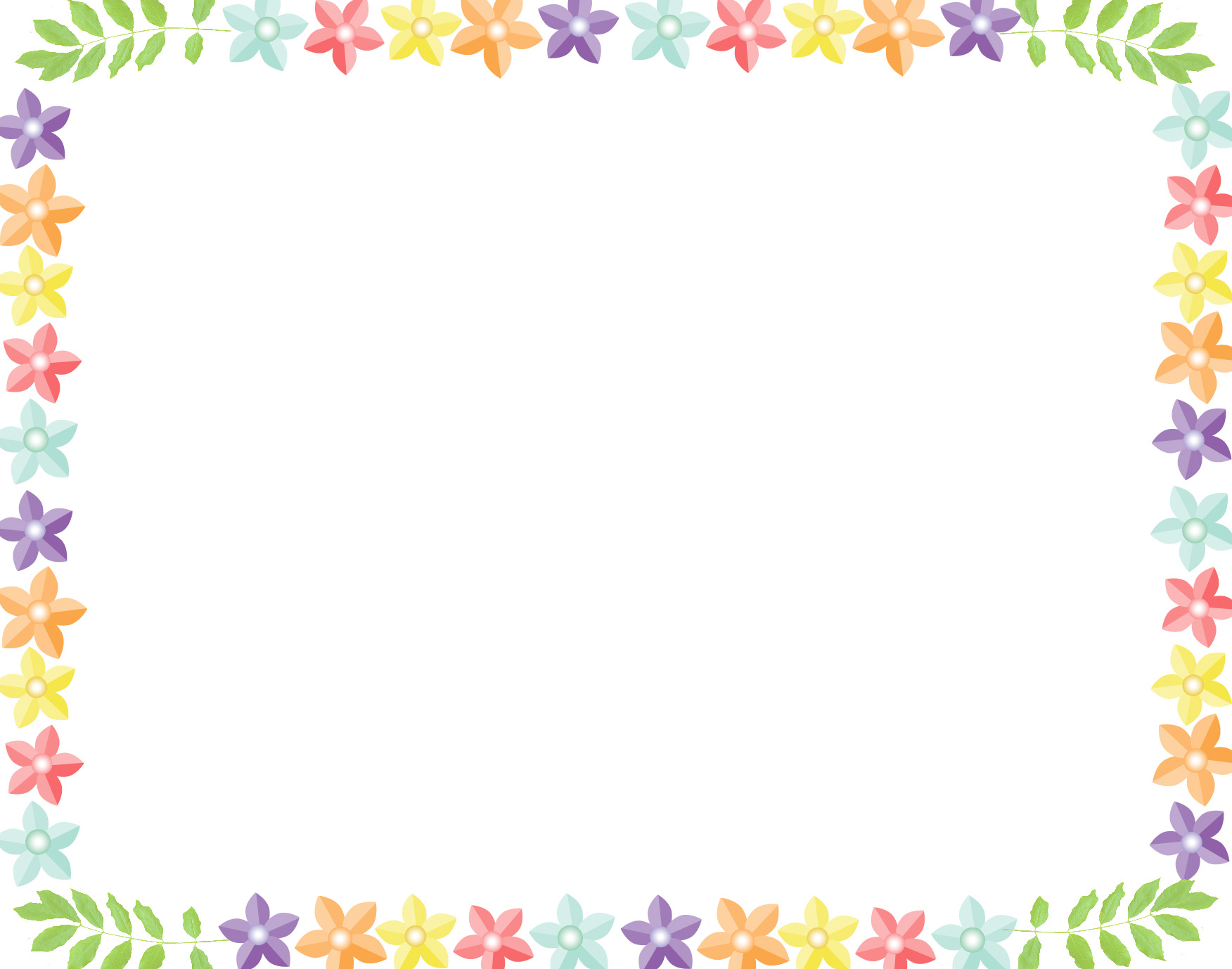 Упражнение 44.
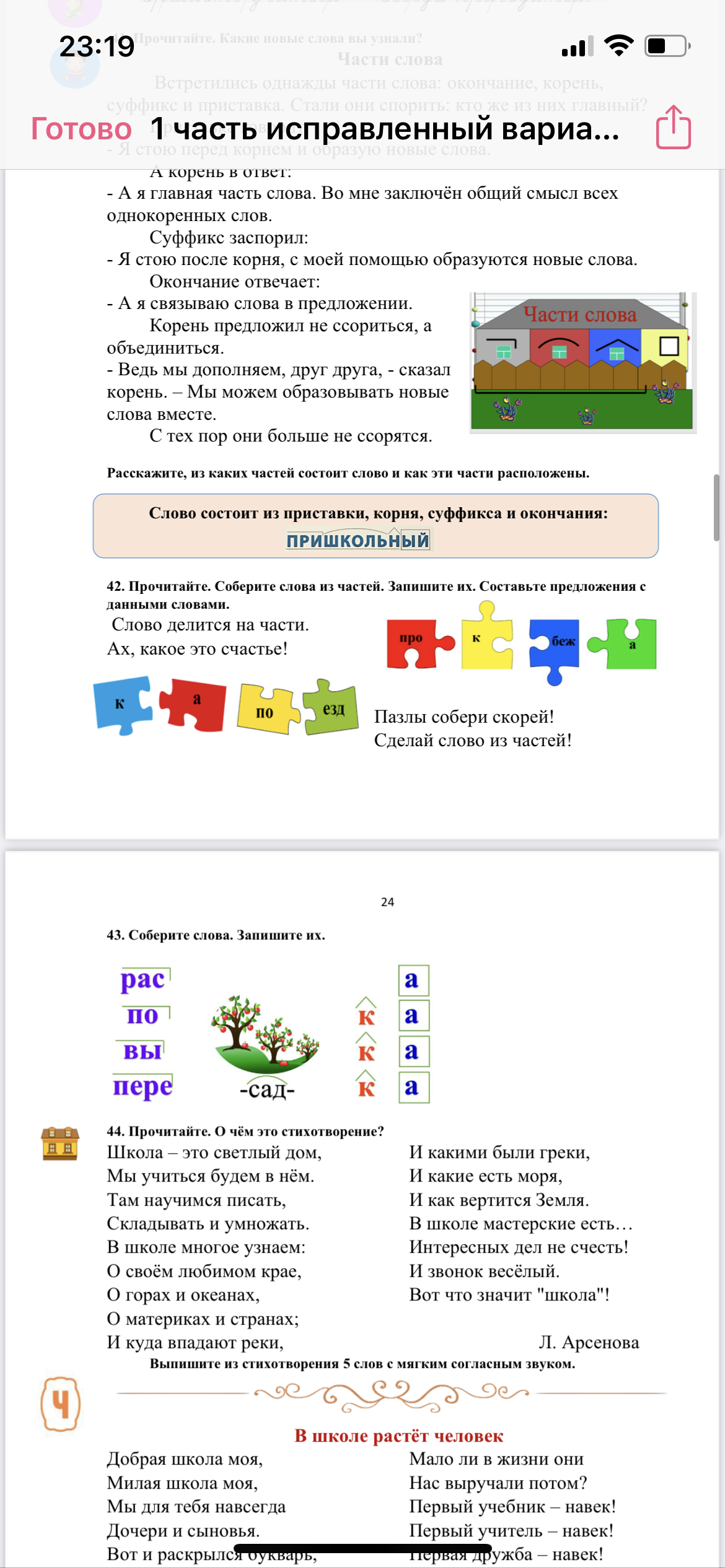 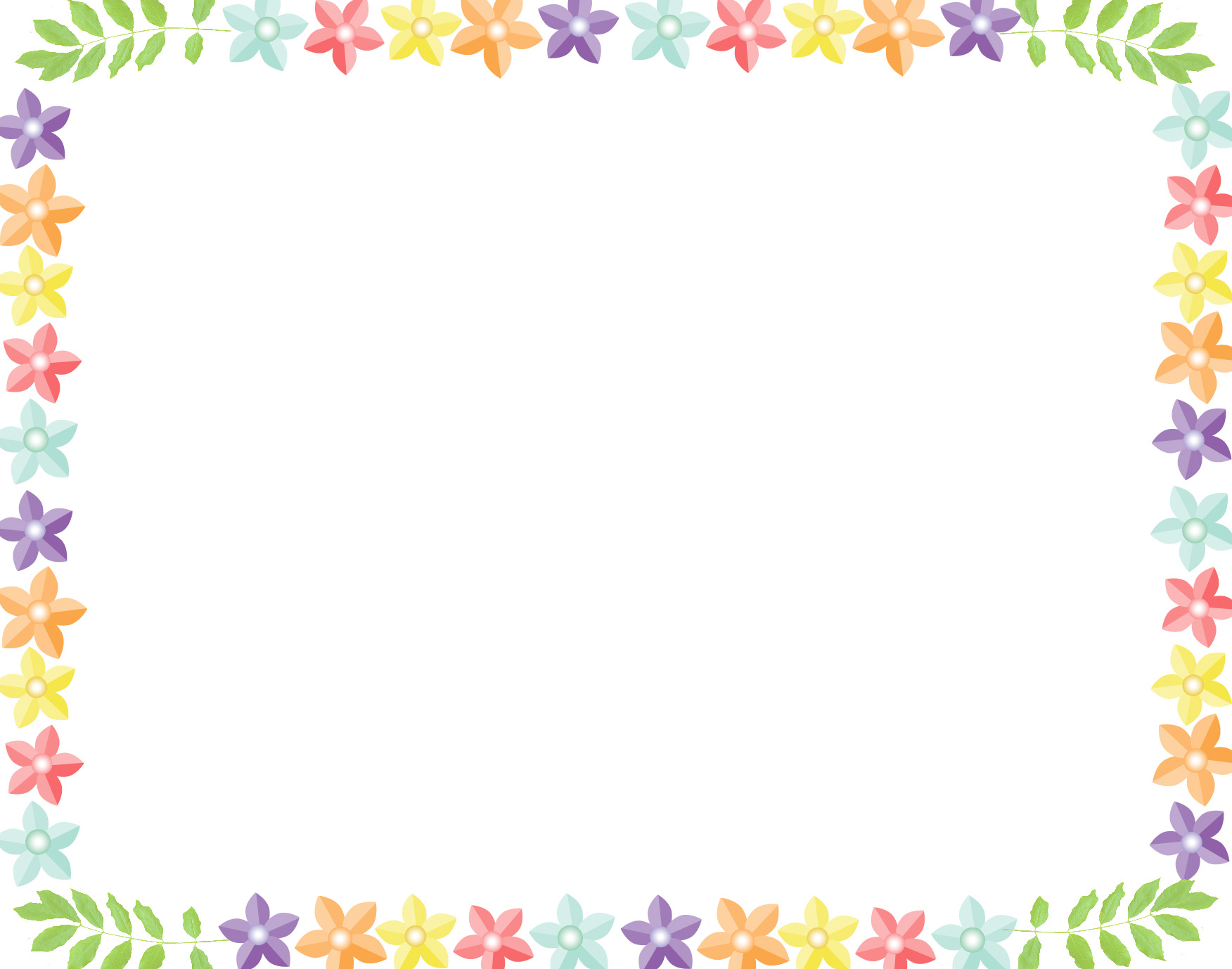 Упражнение 44.
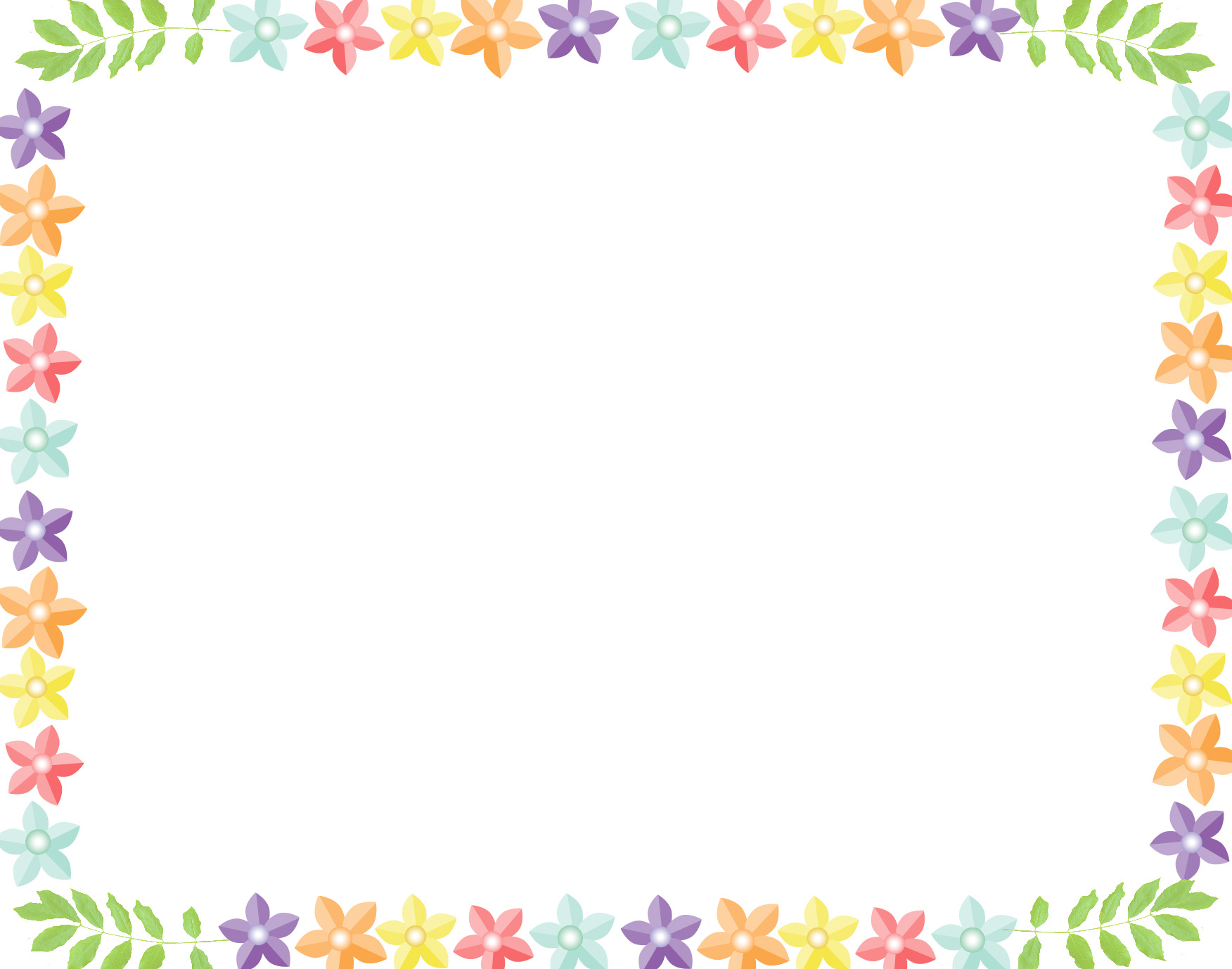 У дороги стоит дом,
Ребятишек много в нём. 
Кто в него, друзья, войдёт,
Тот ума приобретёт.
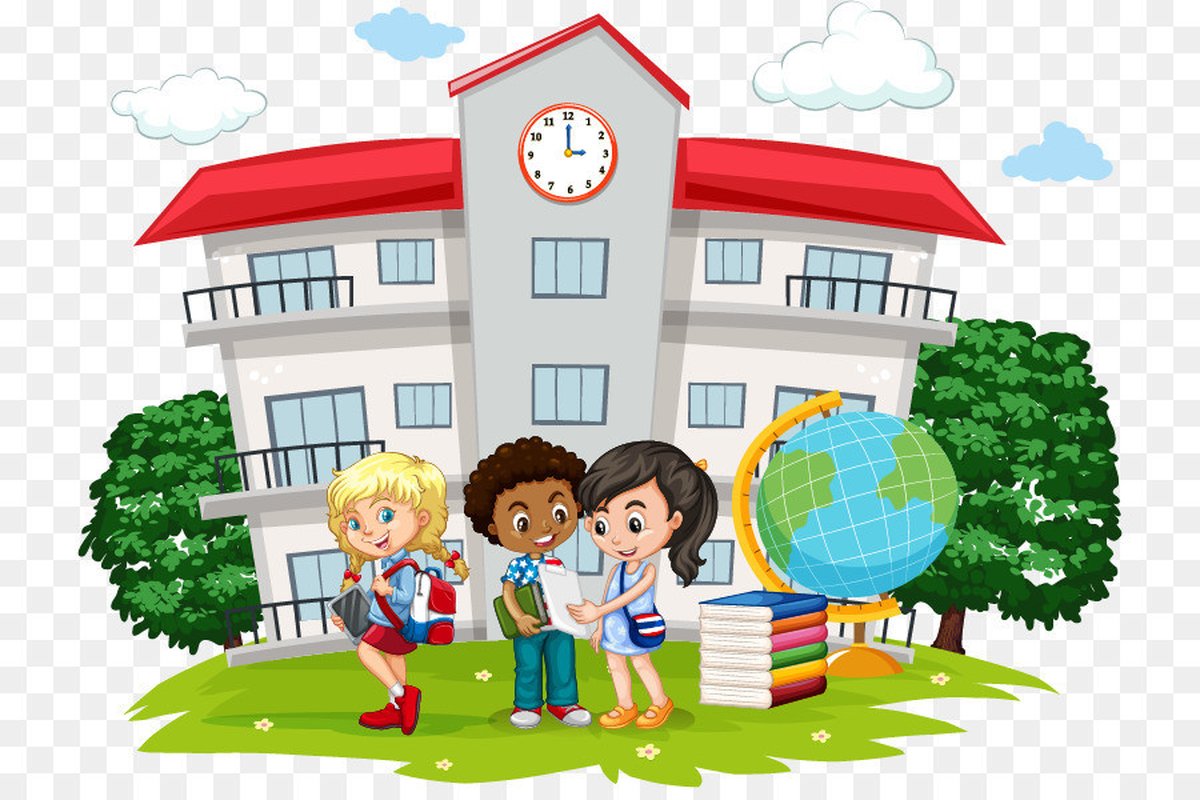 ШКОЛА
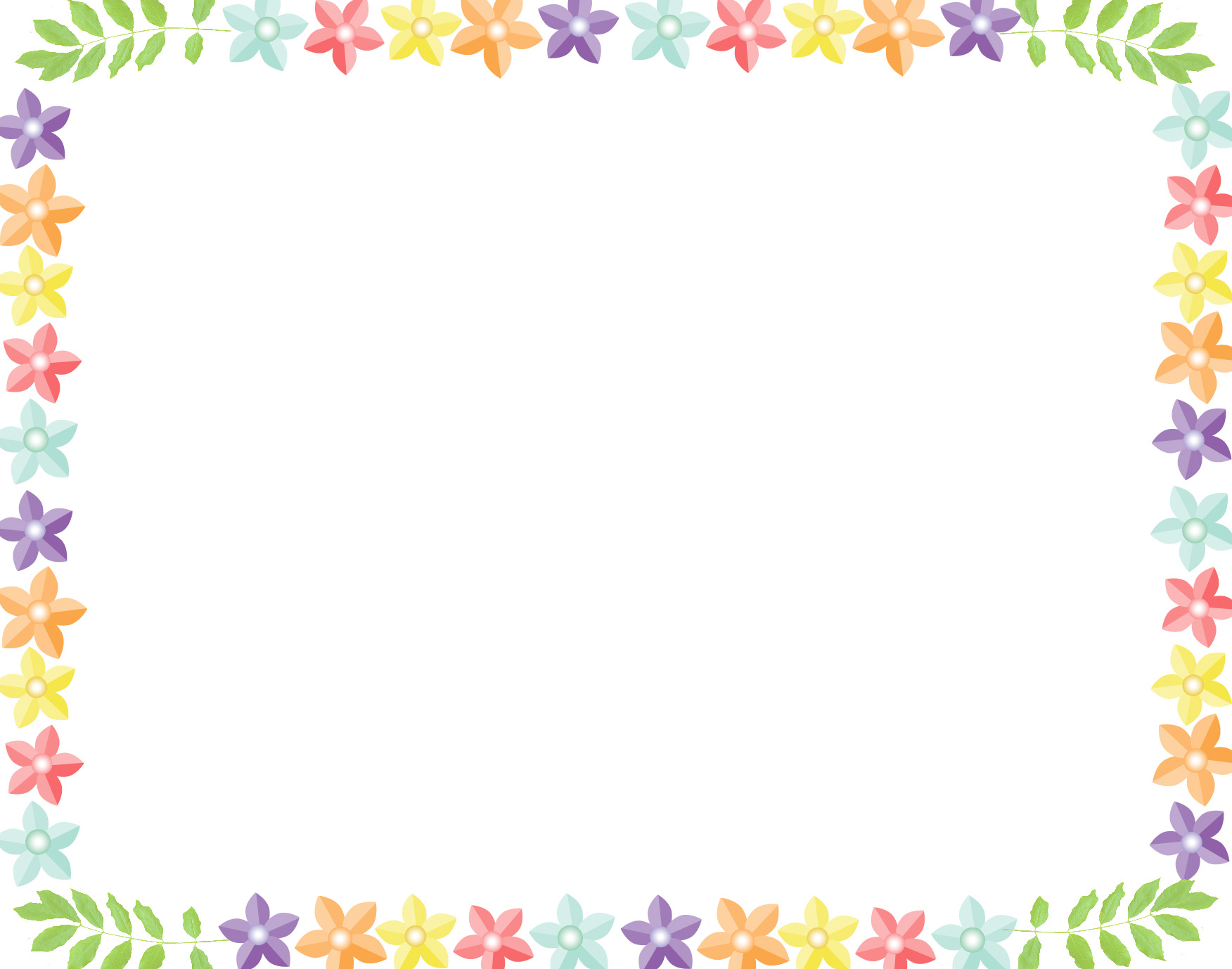 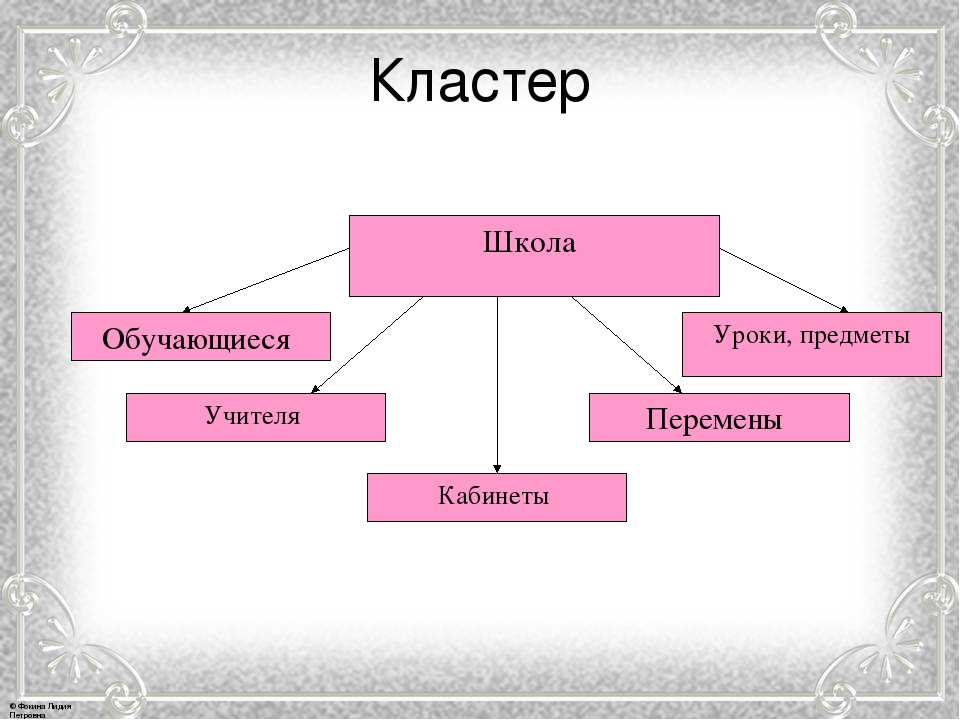 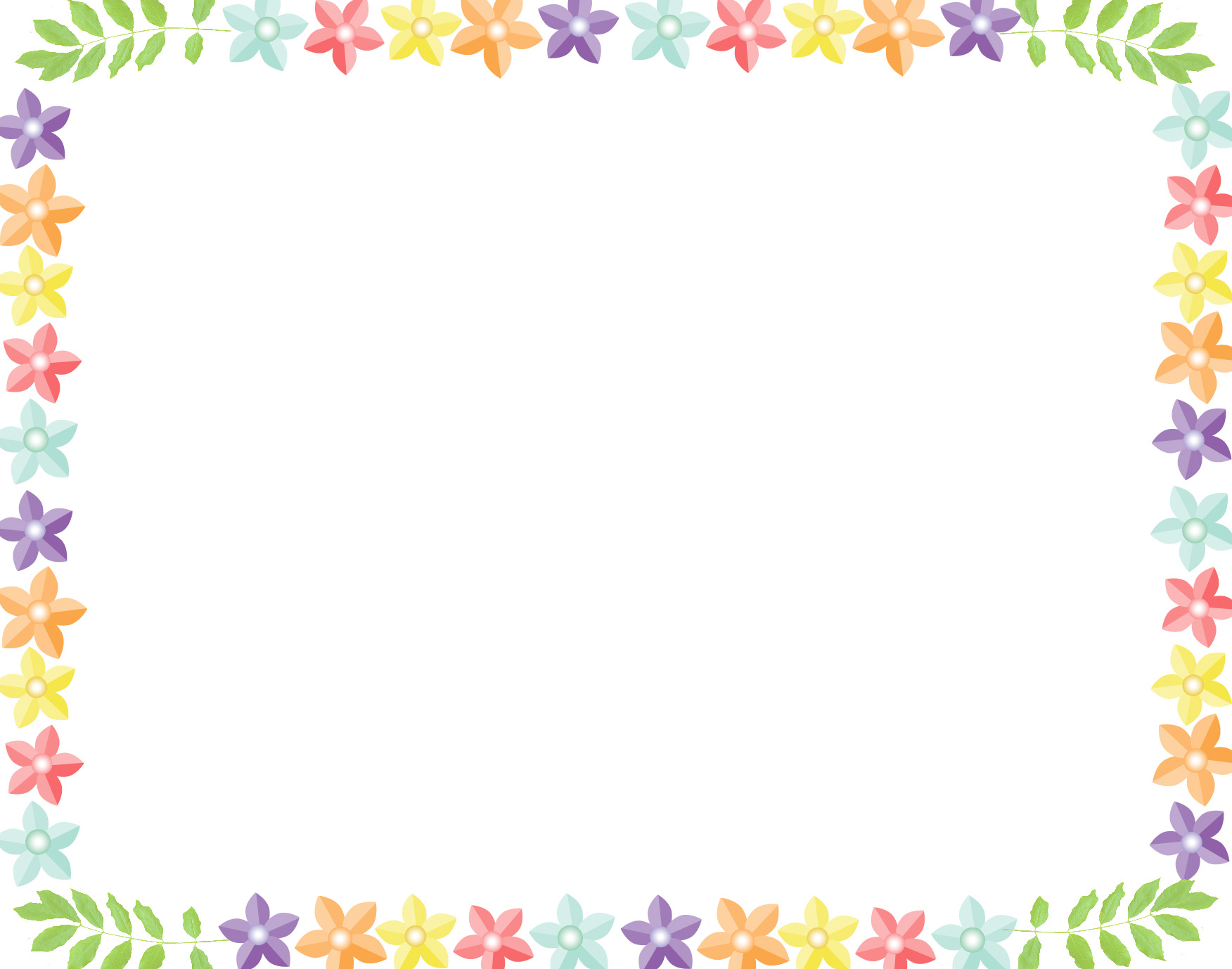 Пулат Мумин
Пулат Мумин
(24 декабря 1922— 3 февраля 2003) — узбекский писатель, поэт и драматург. Народный писатель, заслуженный деятель искусств .
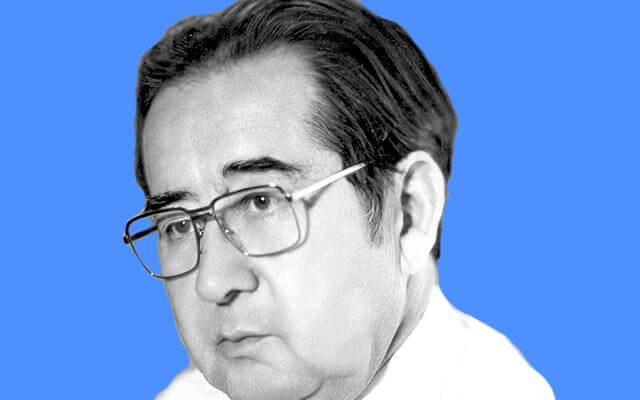 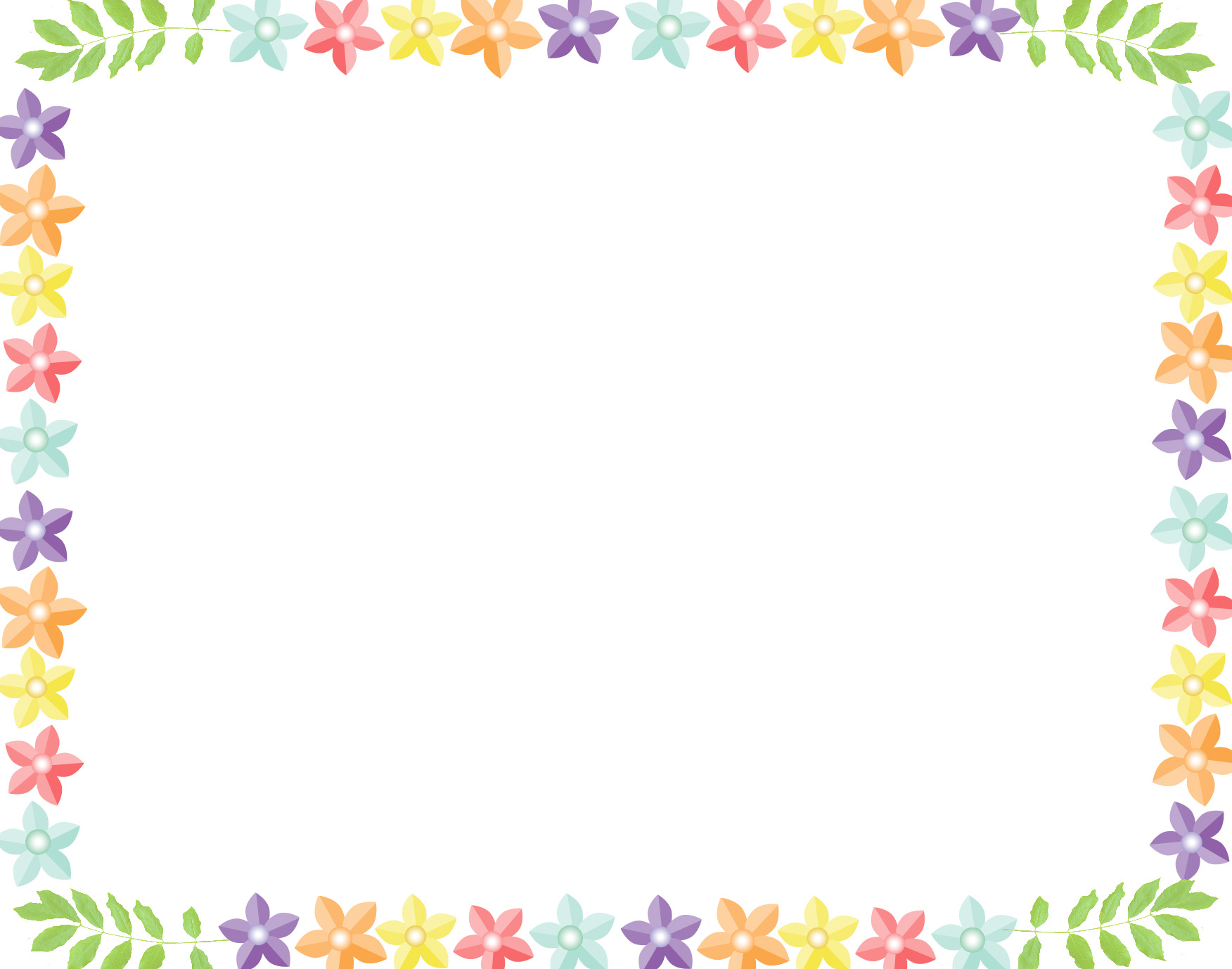 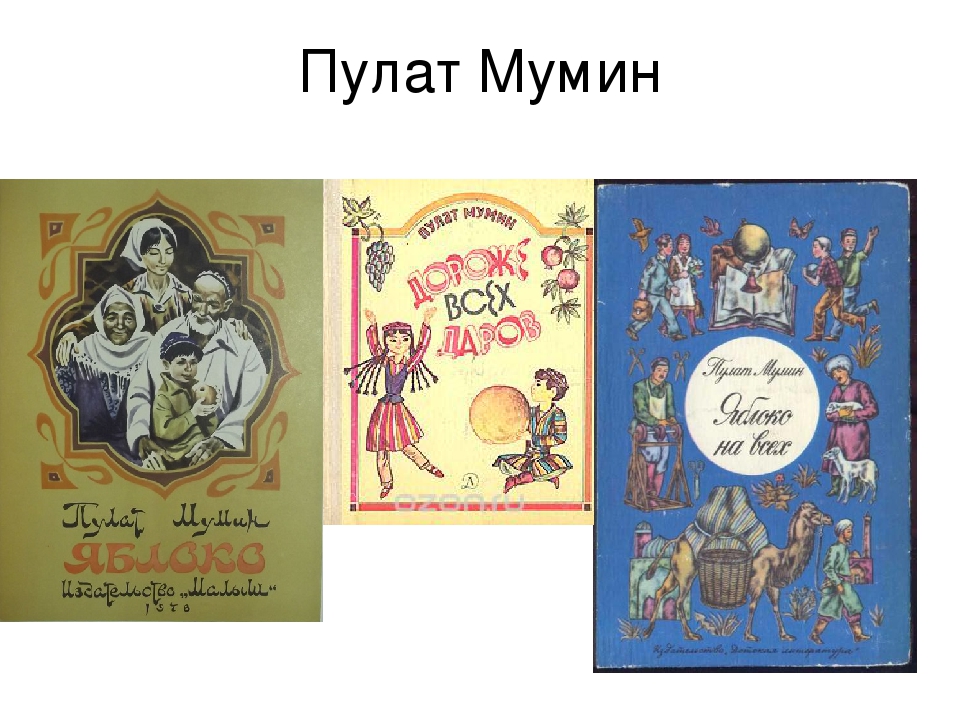 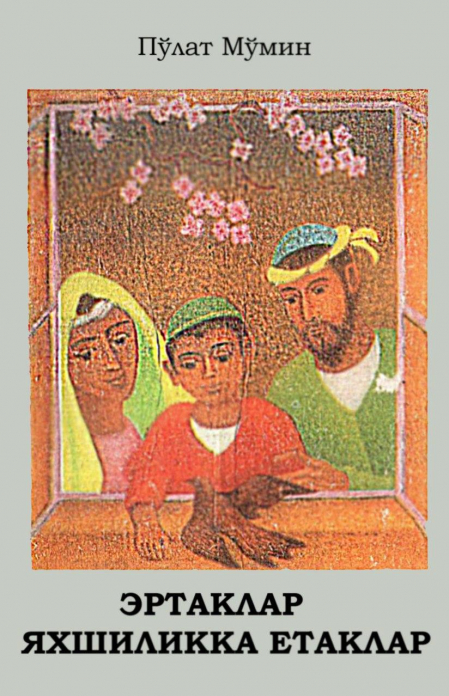 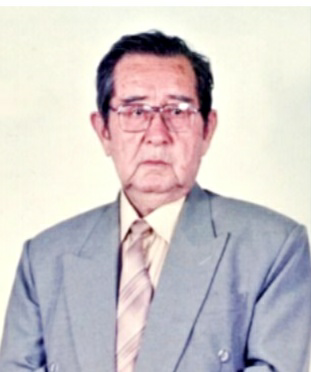 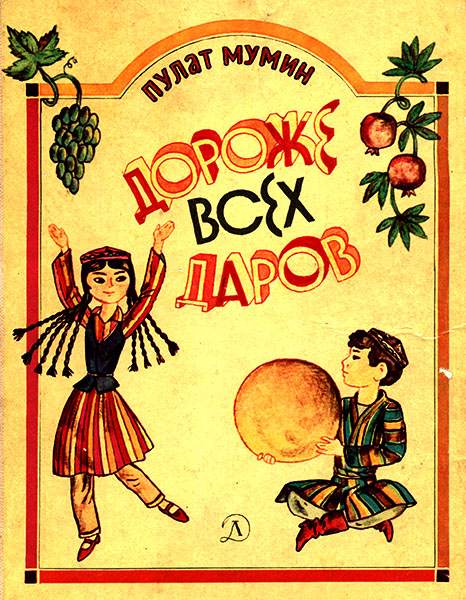 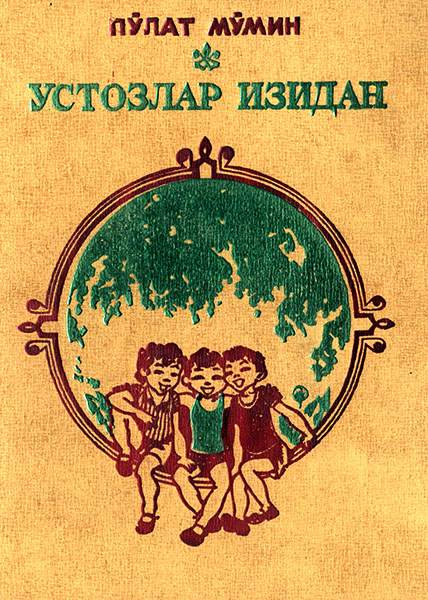 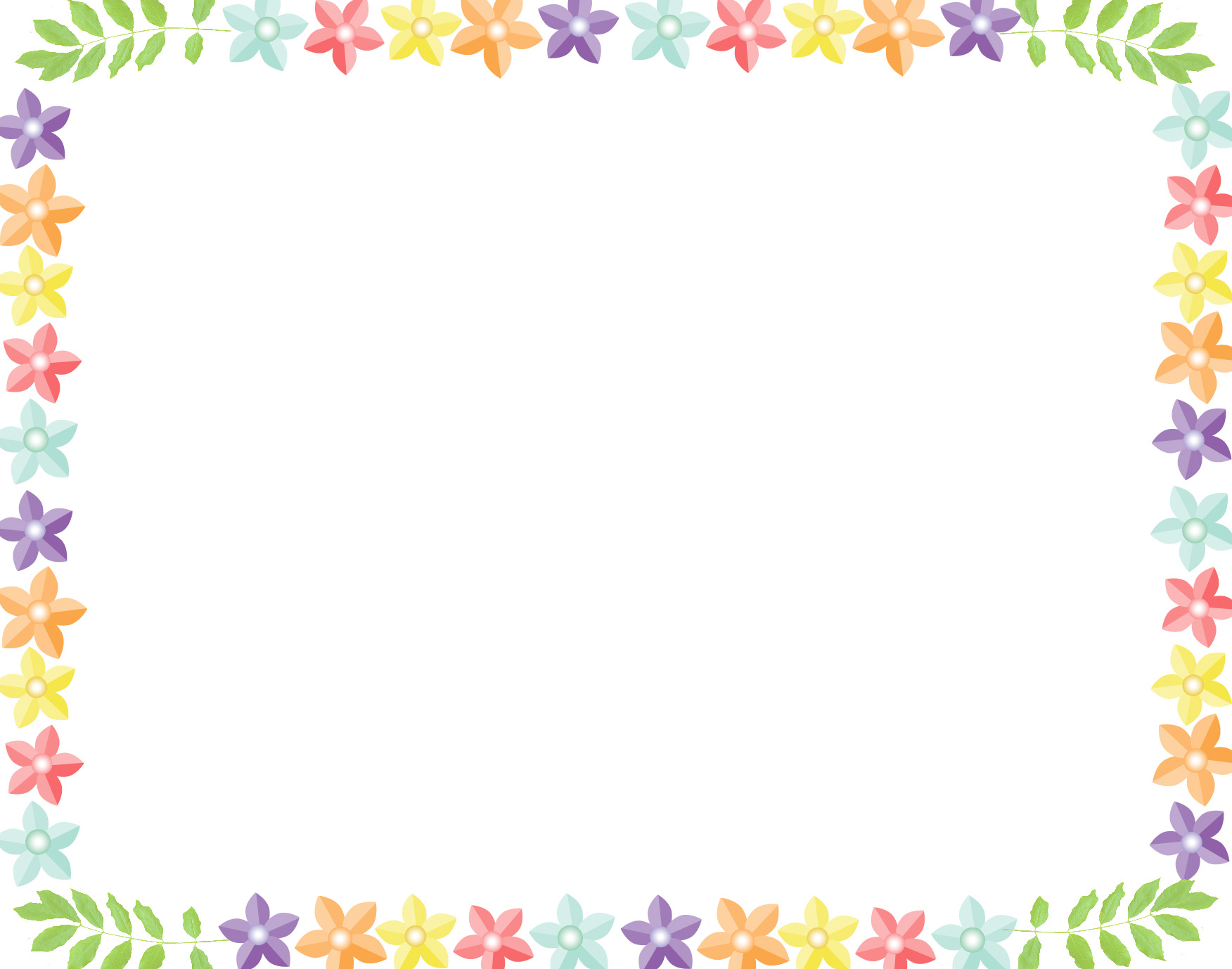 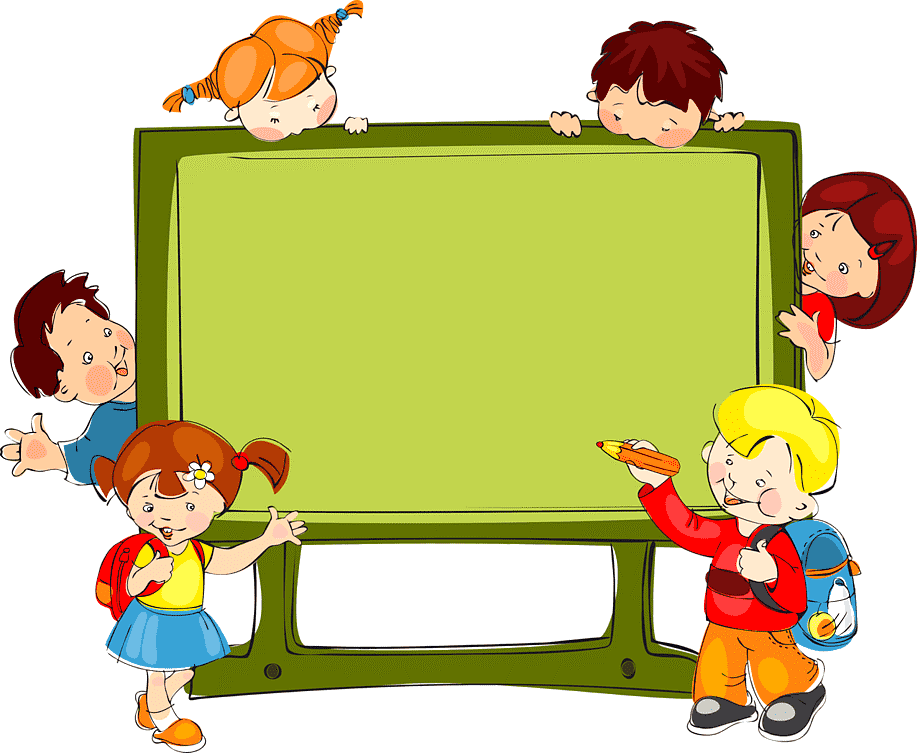 Тема: П. Мумин
«В школе растет человек».
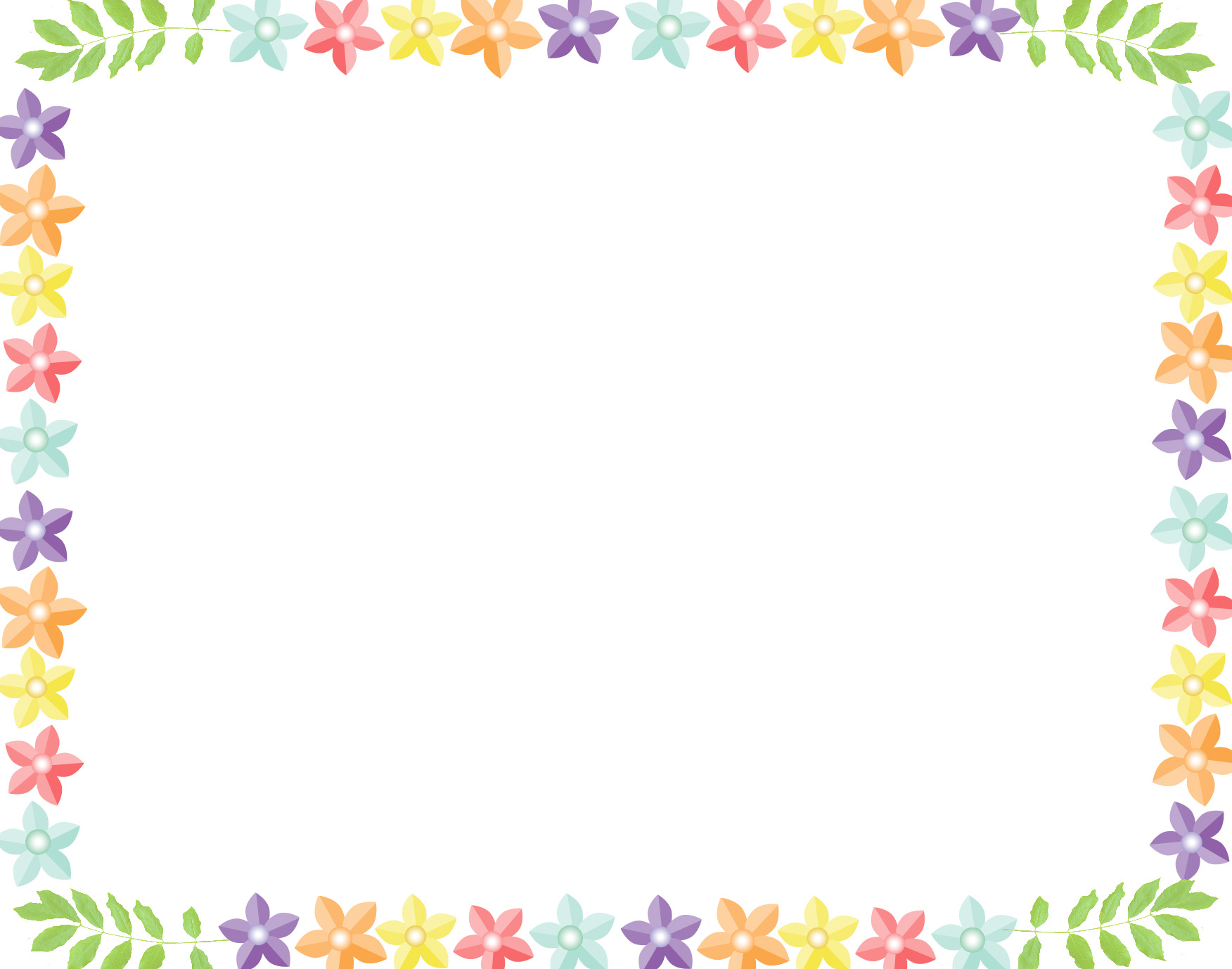 Добрая школа моя,
Милая школа моя, 
Мы для тебя навсегда
Дочери и сыновья.
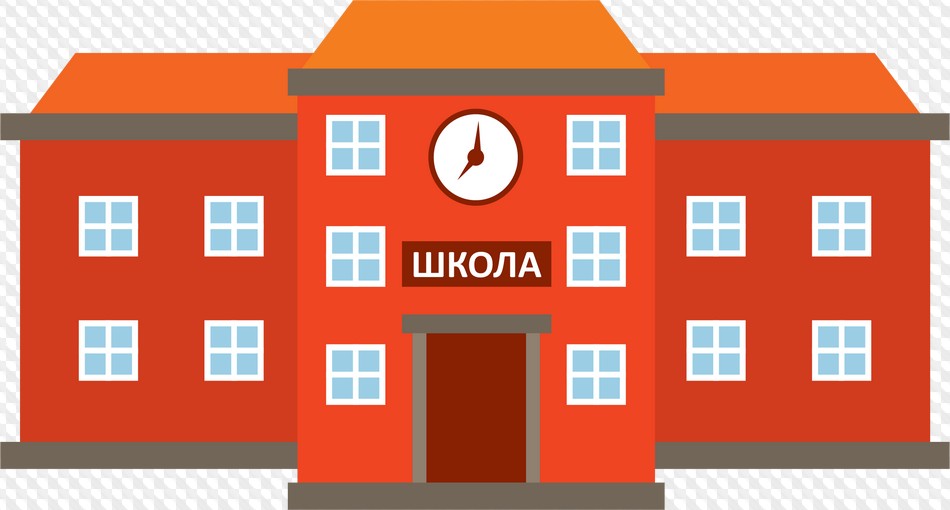 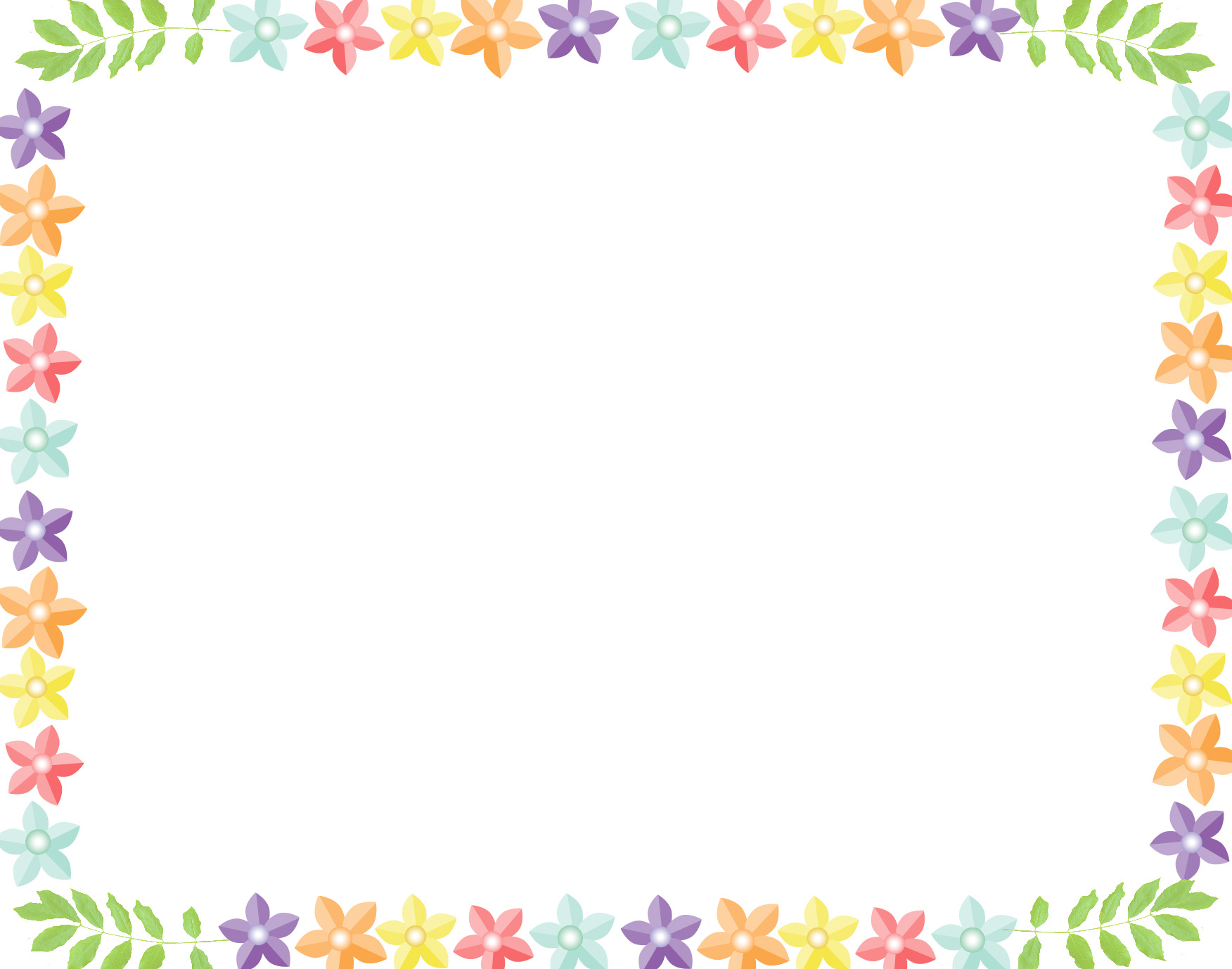 Вот и раскрылся букварь, 
Словно зажёгся фонарь,
Словно увидели мы 
Клады, зарытые встарь!
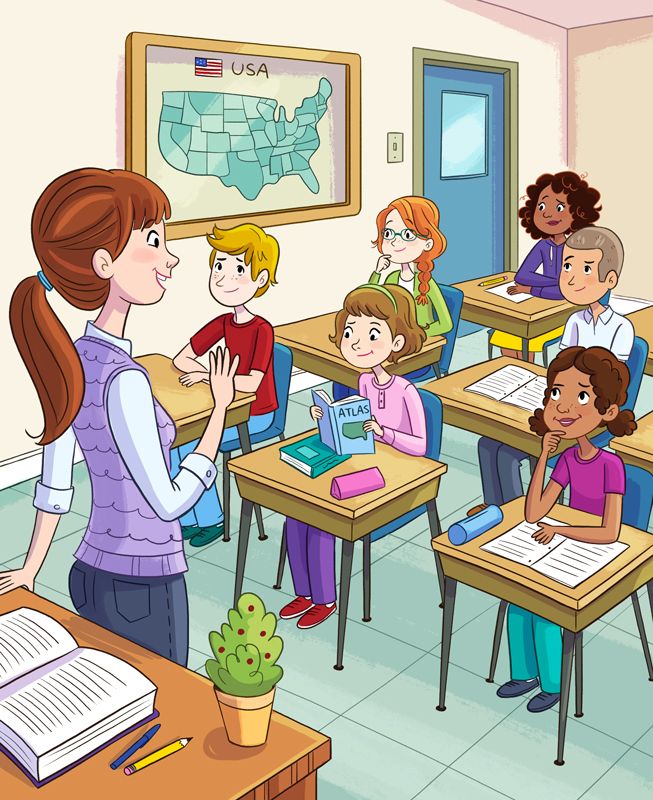 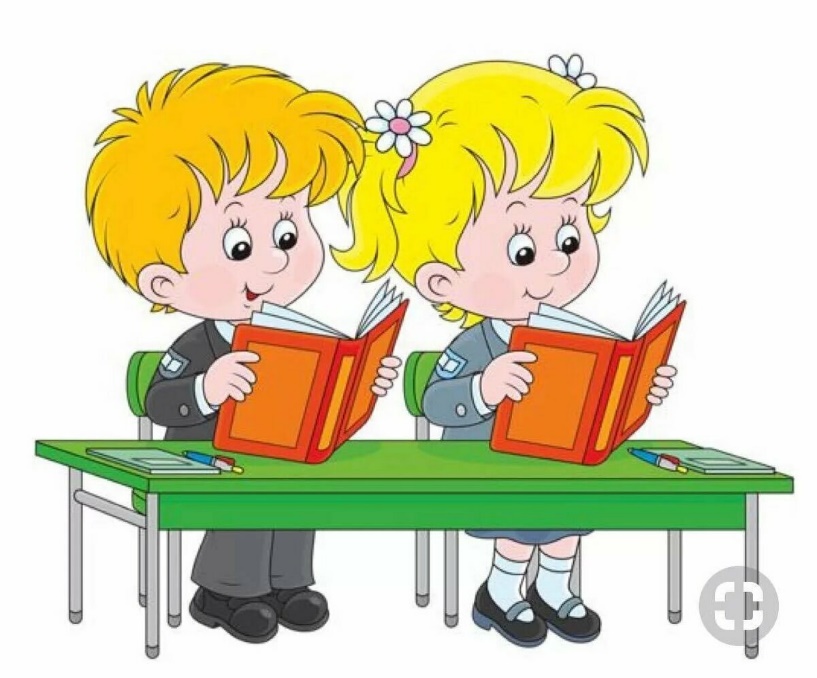 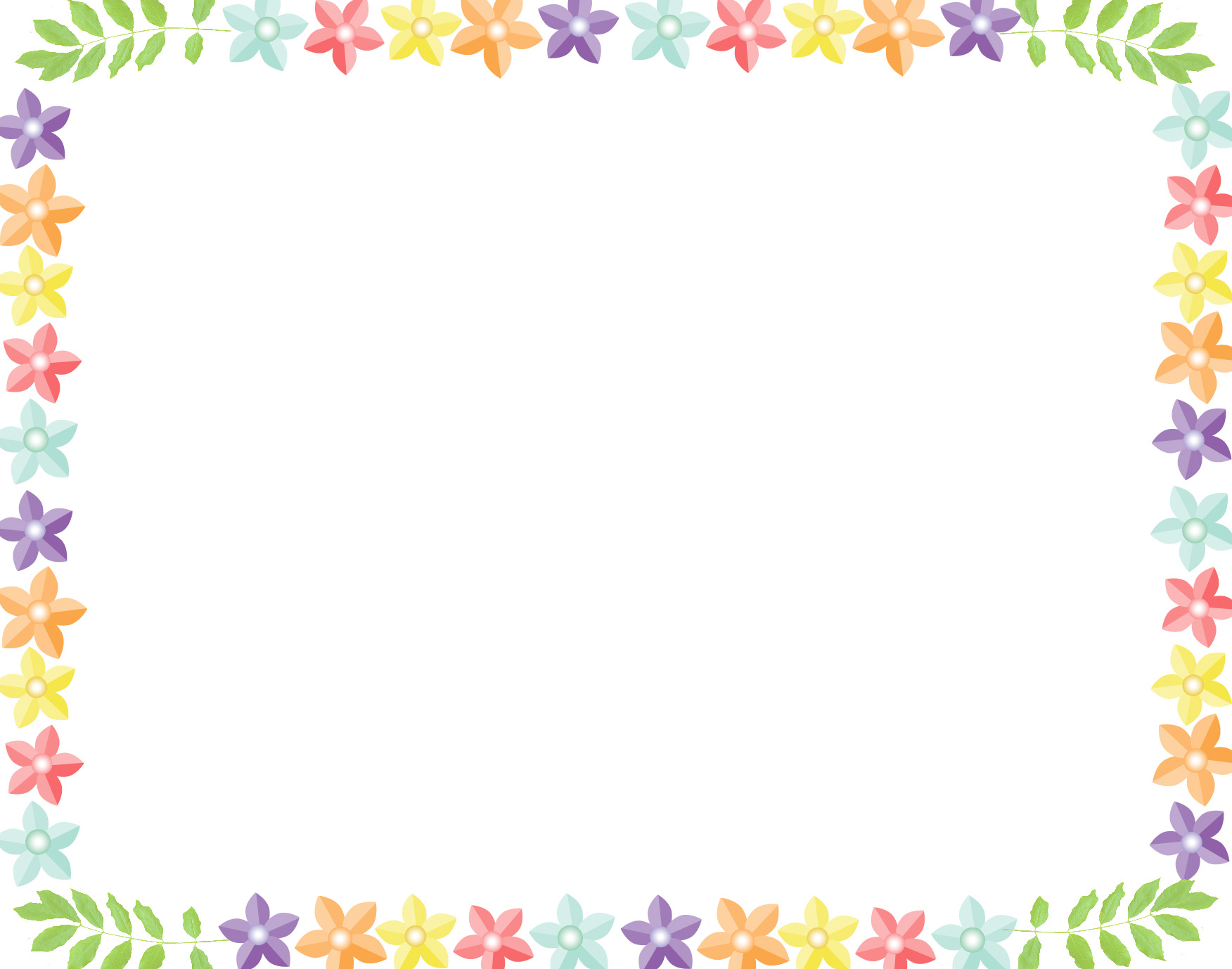 И неразменным добром
Книги входили в наш дом.
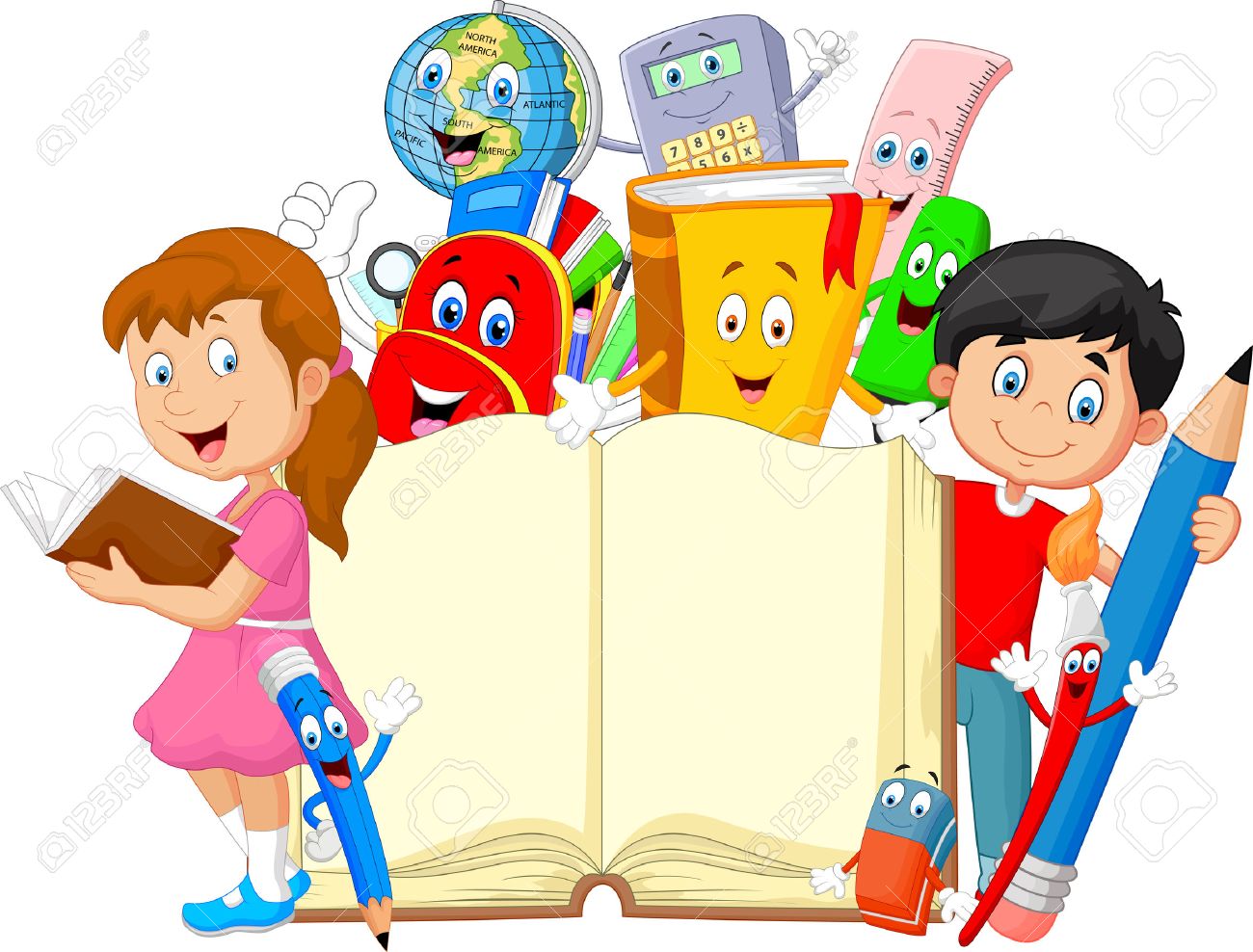 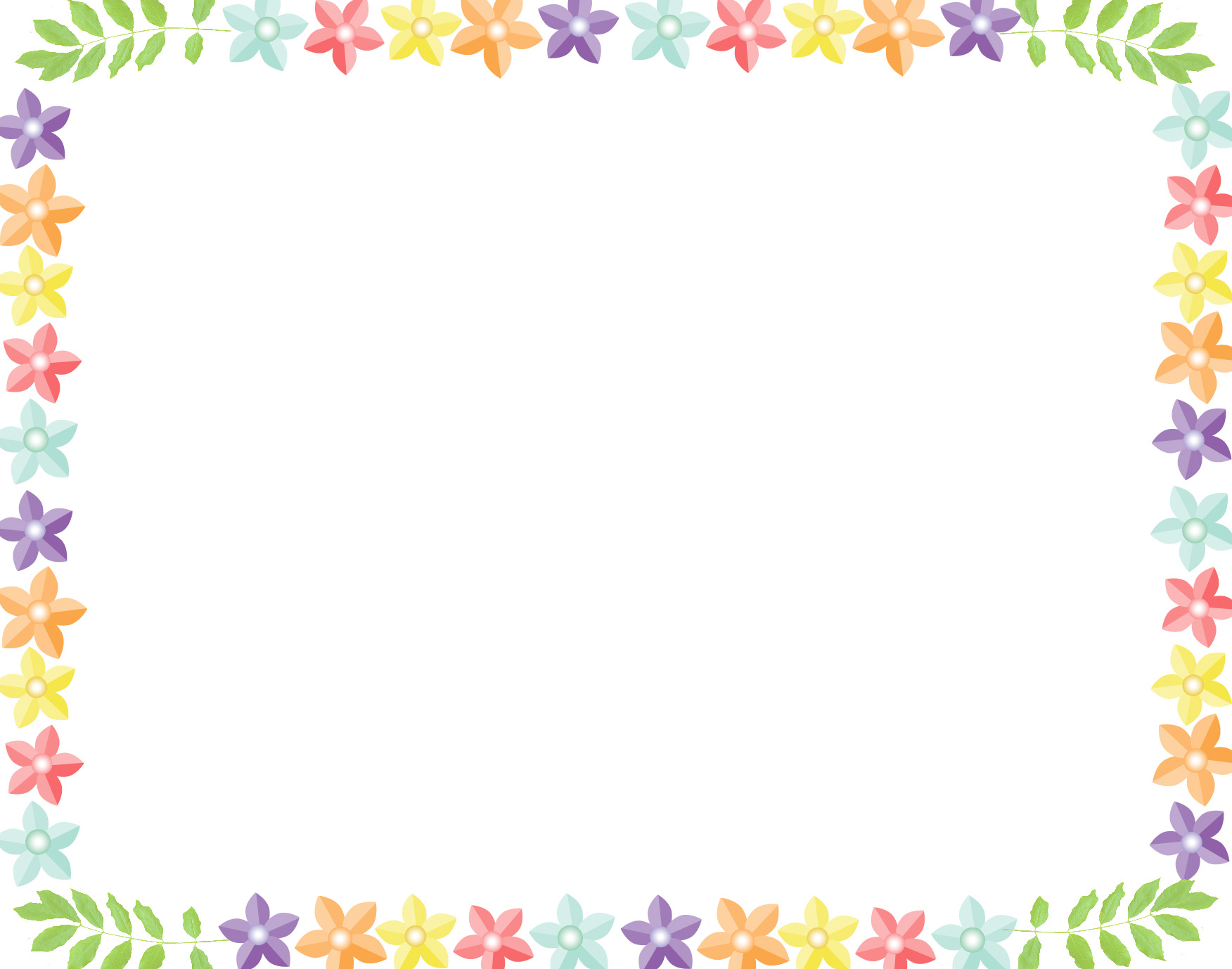 Мало ли в жизни они
Нас выручали потом?
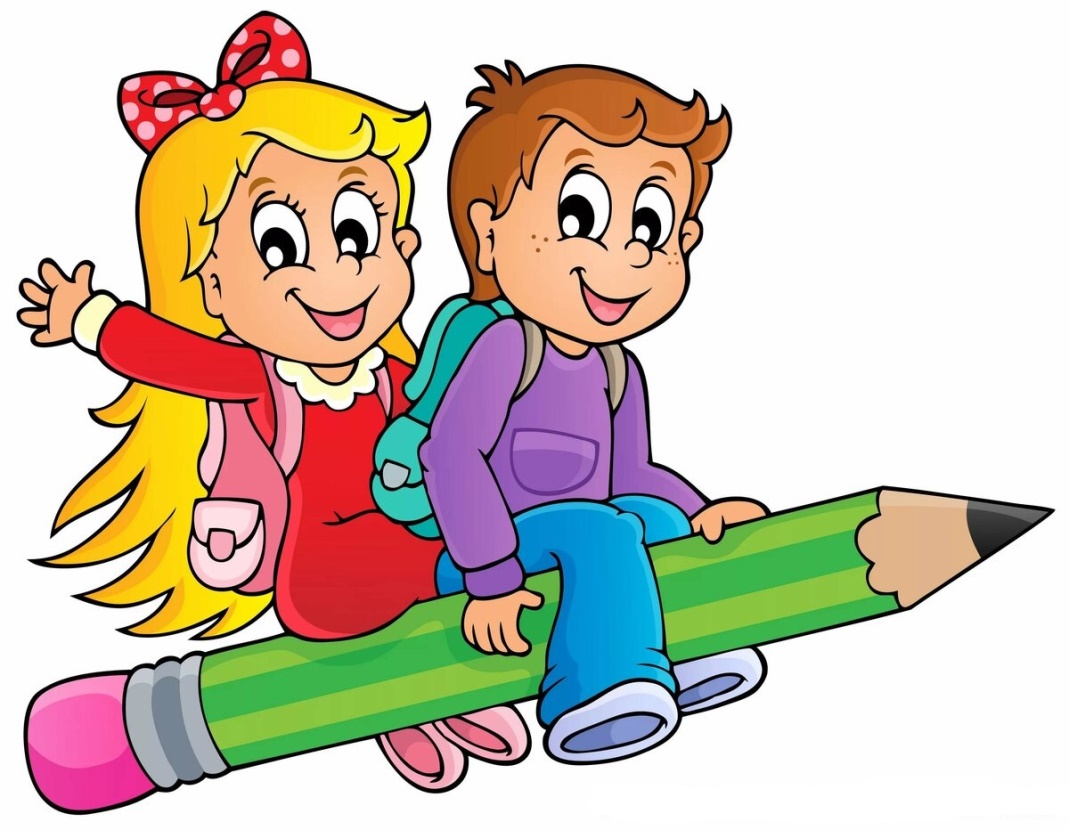 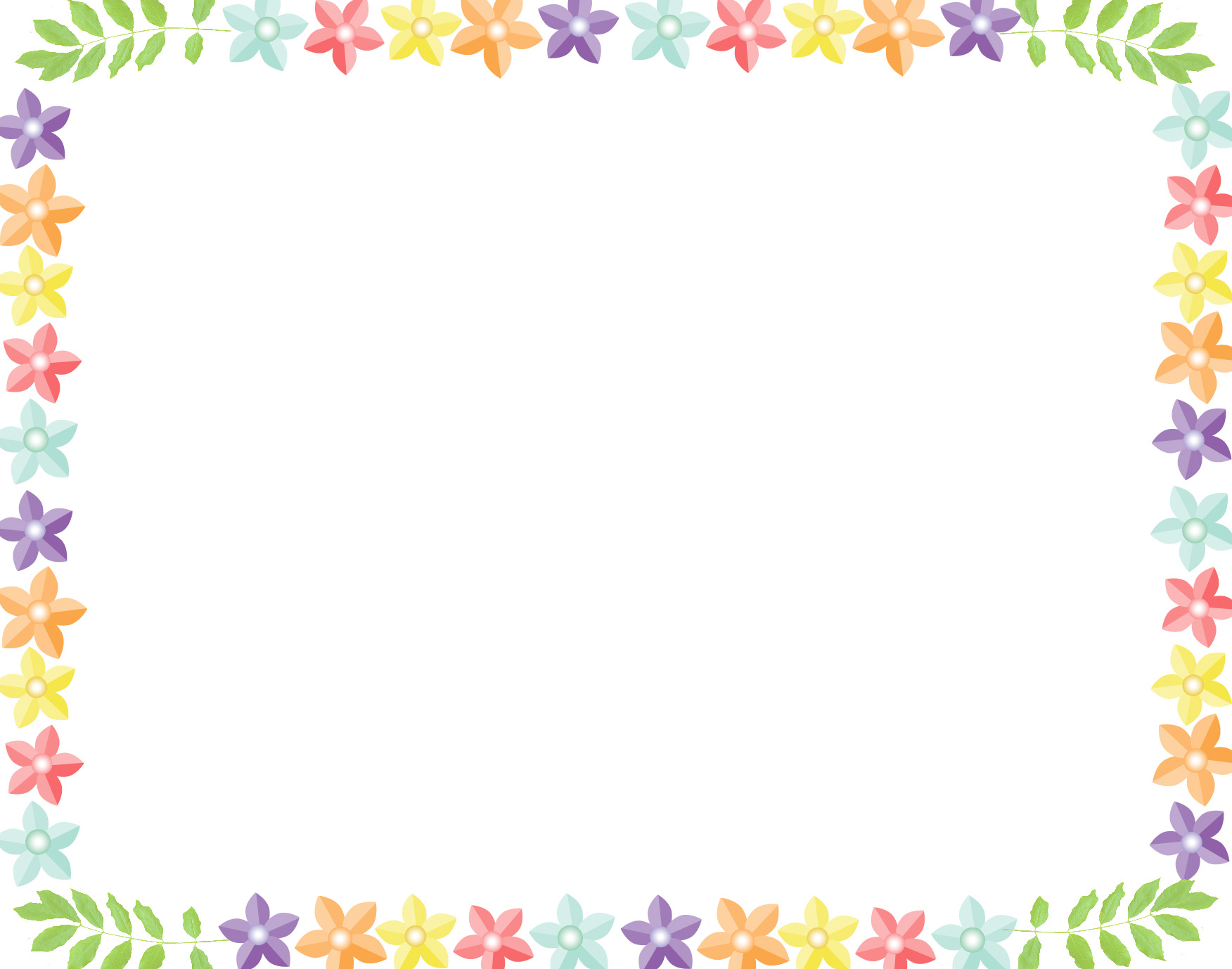 Первый учебник – навек! 
Первый учитель – навек!
Первая дружба – навек!
В школе растёт человек!
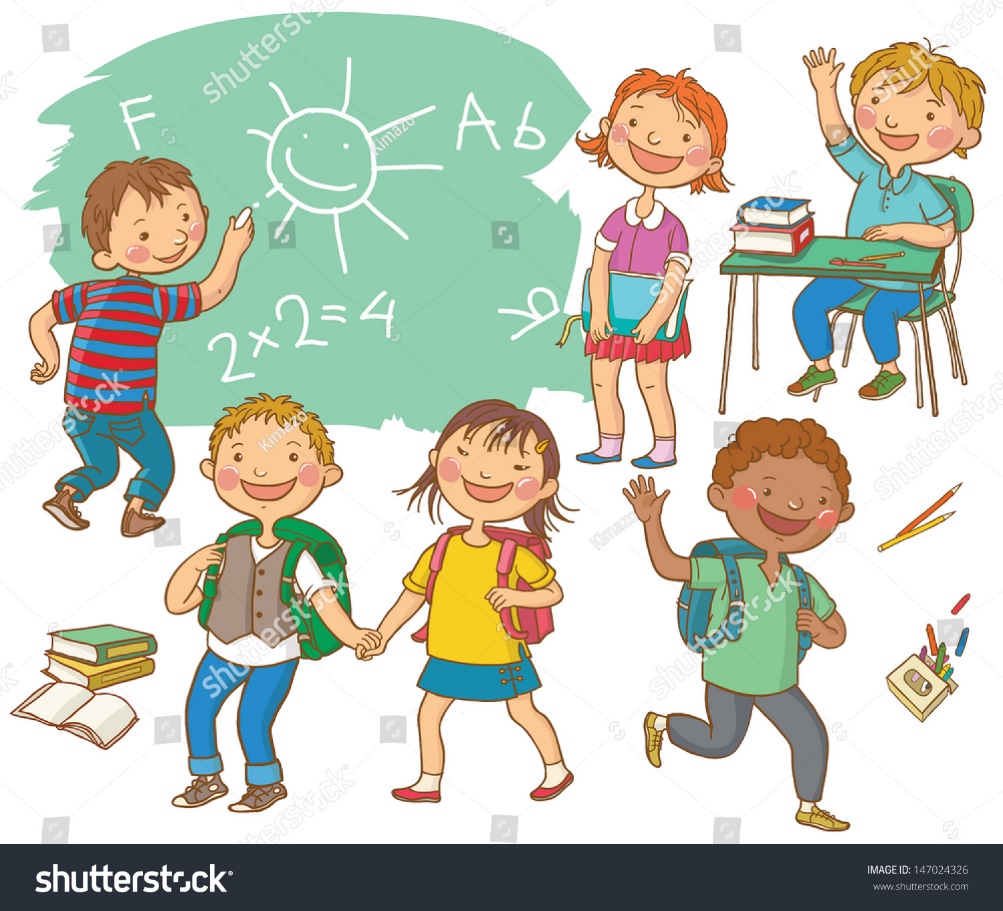 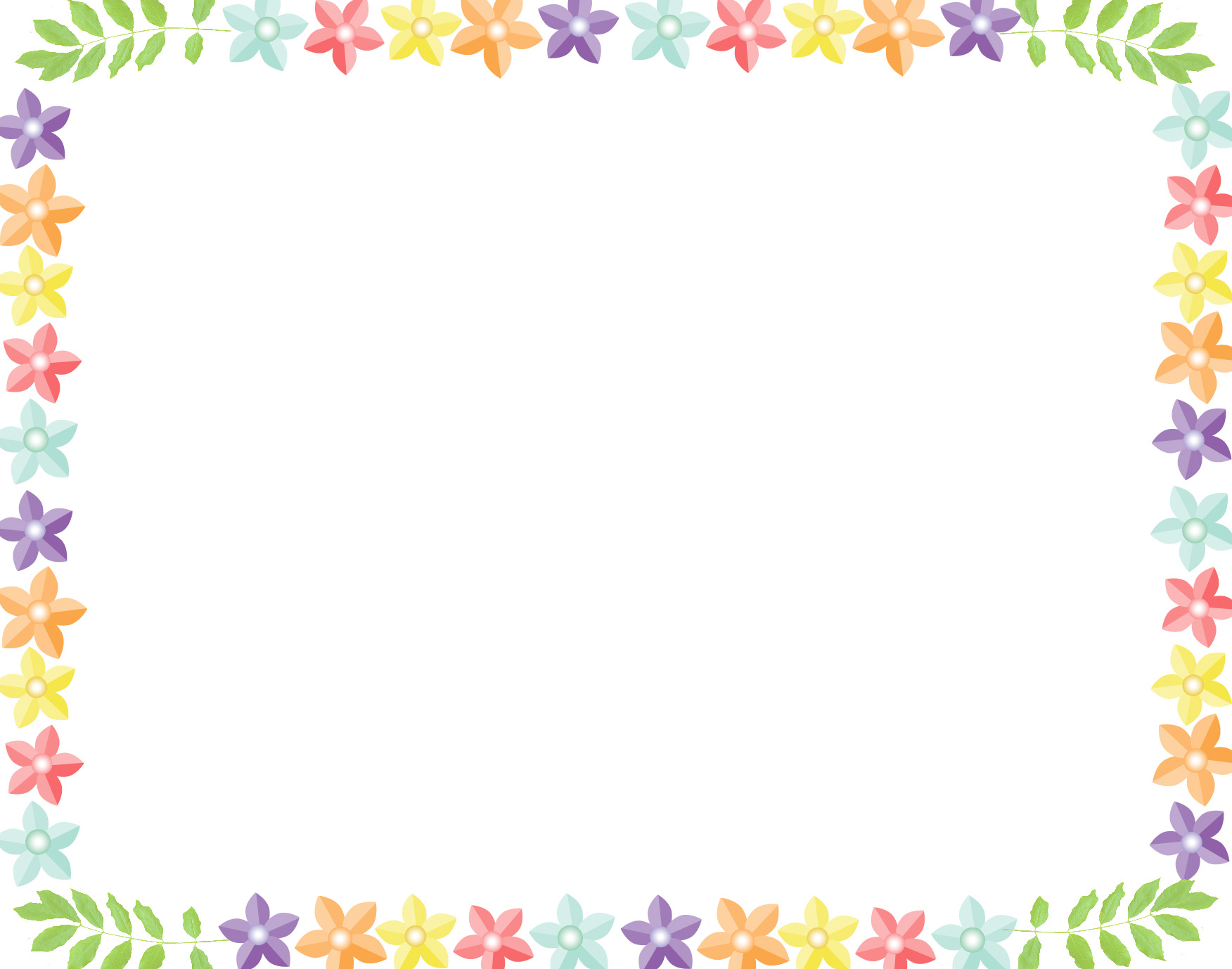 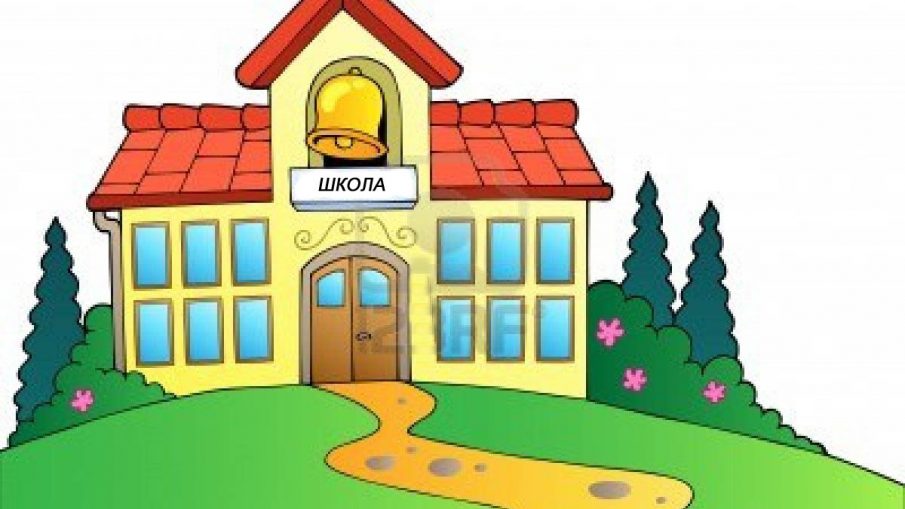 Добрая школа моя, 
Милая школа моя,
Мы для тебя навсегда 
Дочери и сыновья.
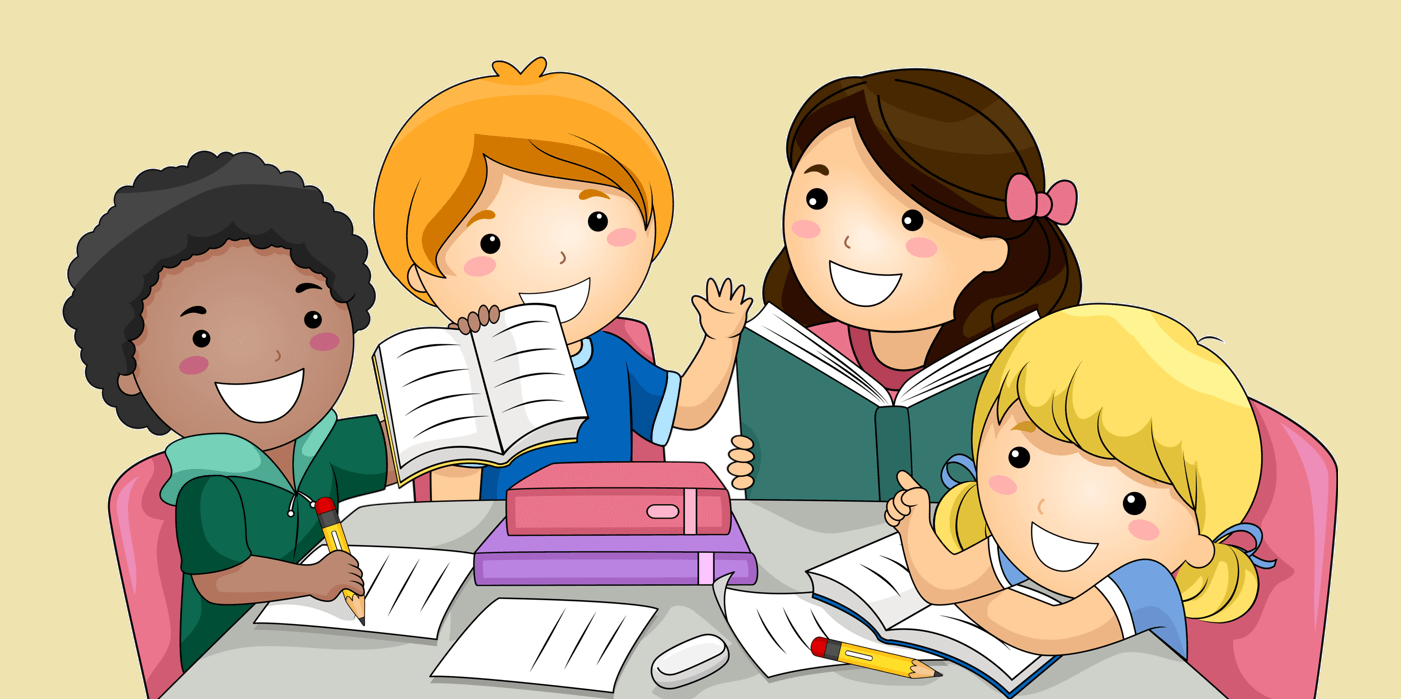 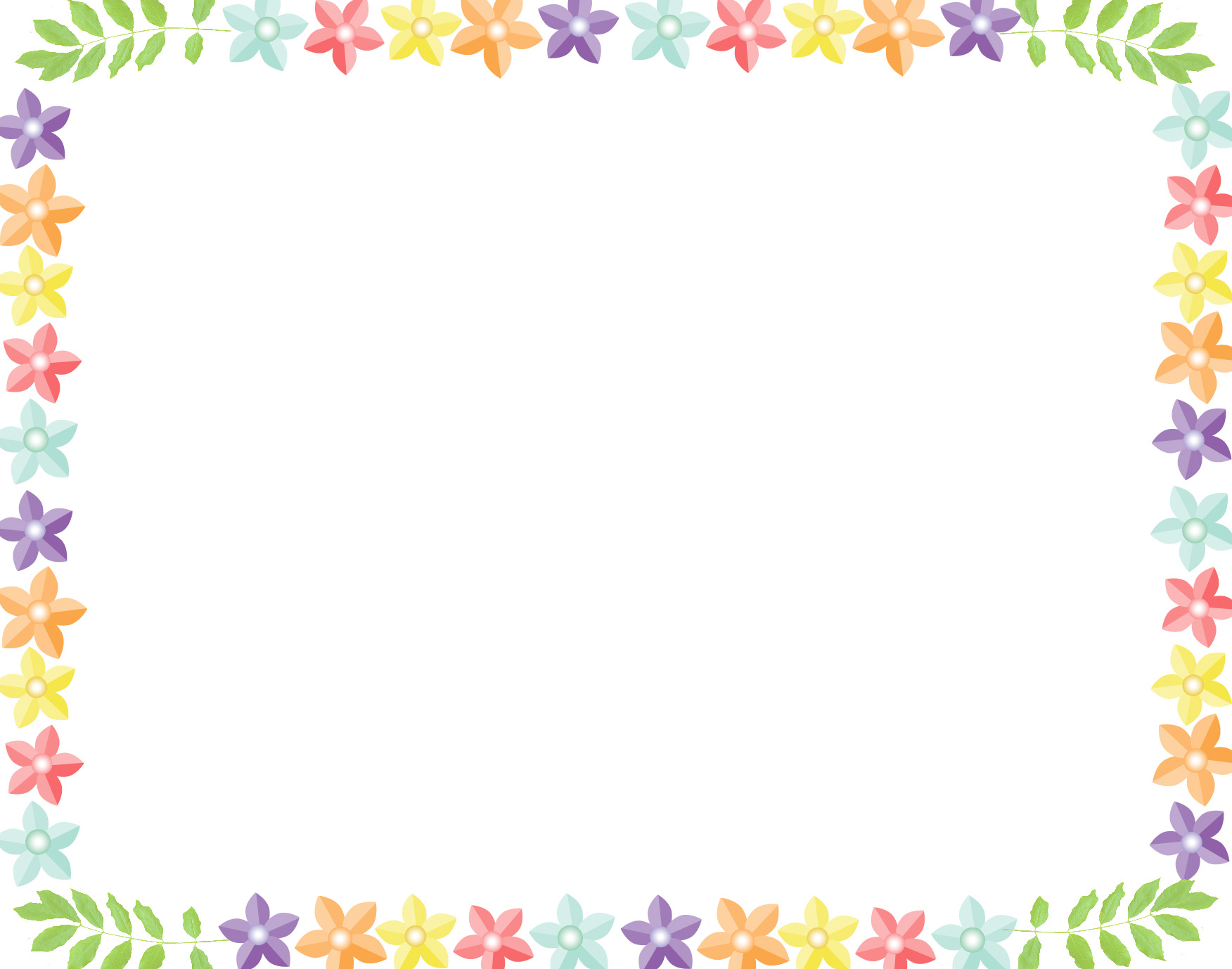 Почему школу называют «доброй» и «милой»?

 А что вам особенно нравится в вашей школе? 

Попробуйте составить рассказ на тему : «Моя любимая школа …»
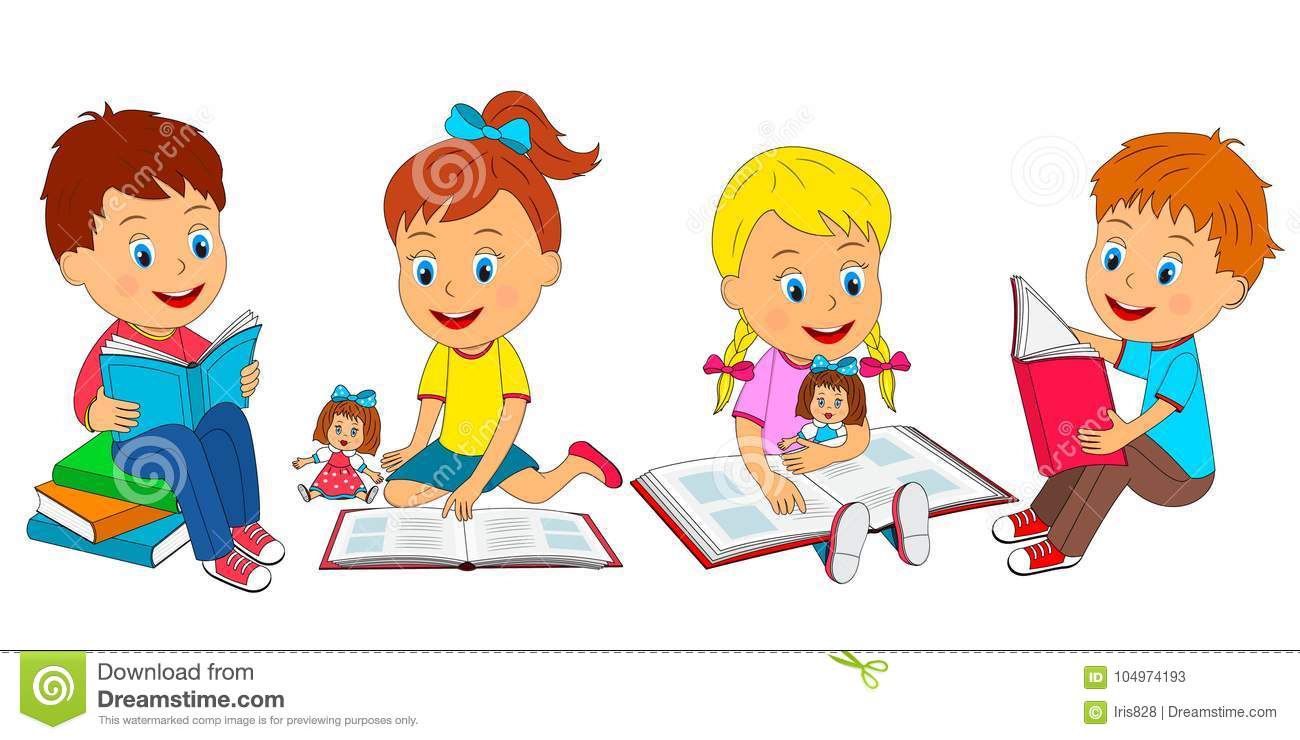 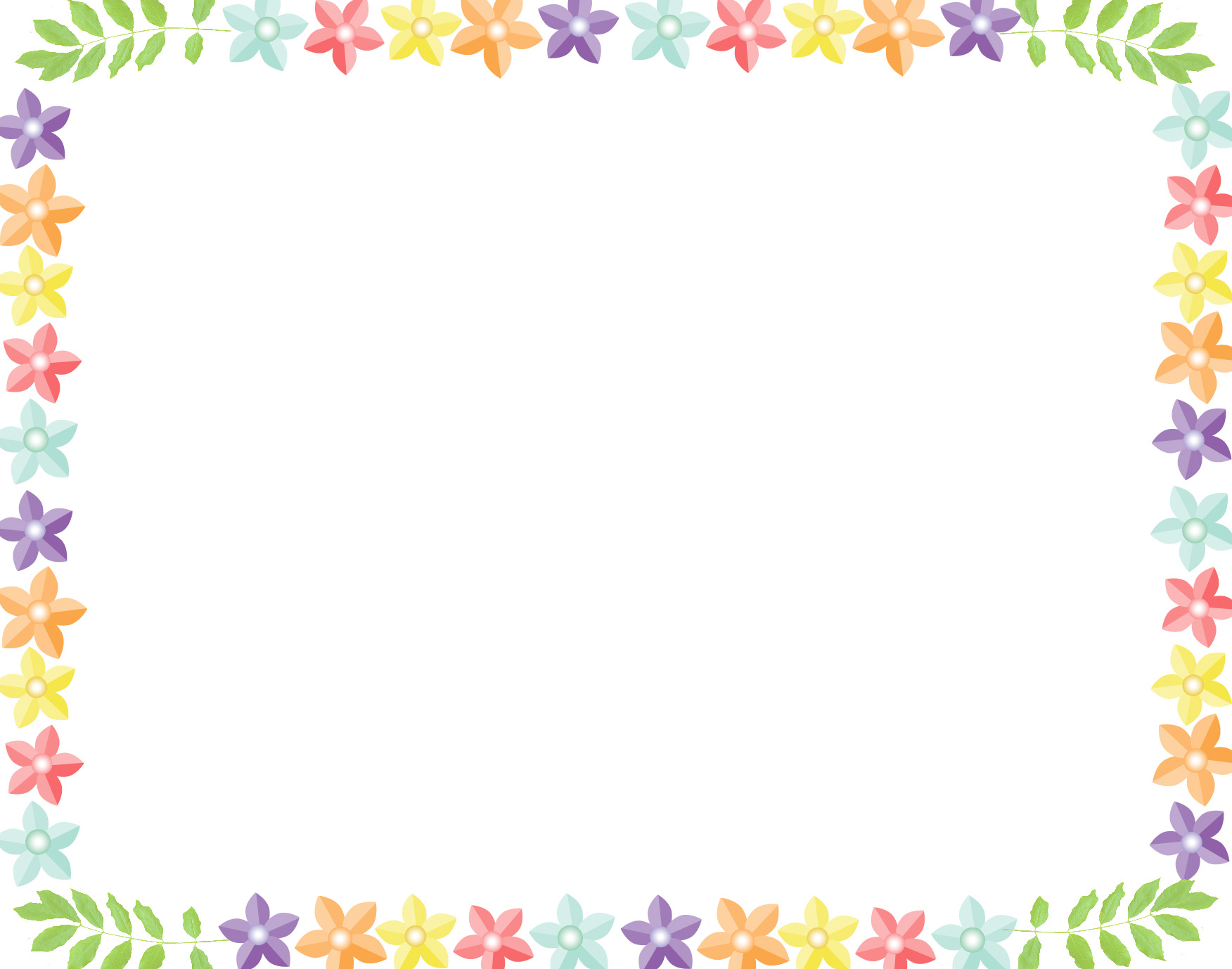 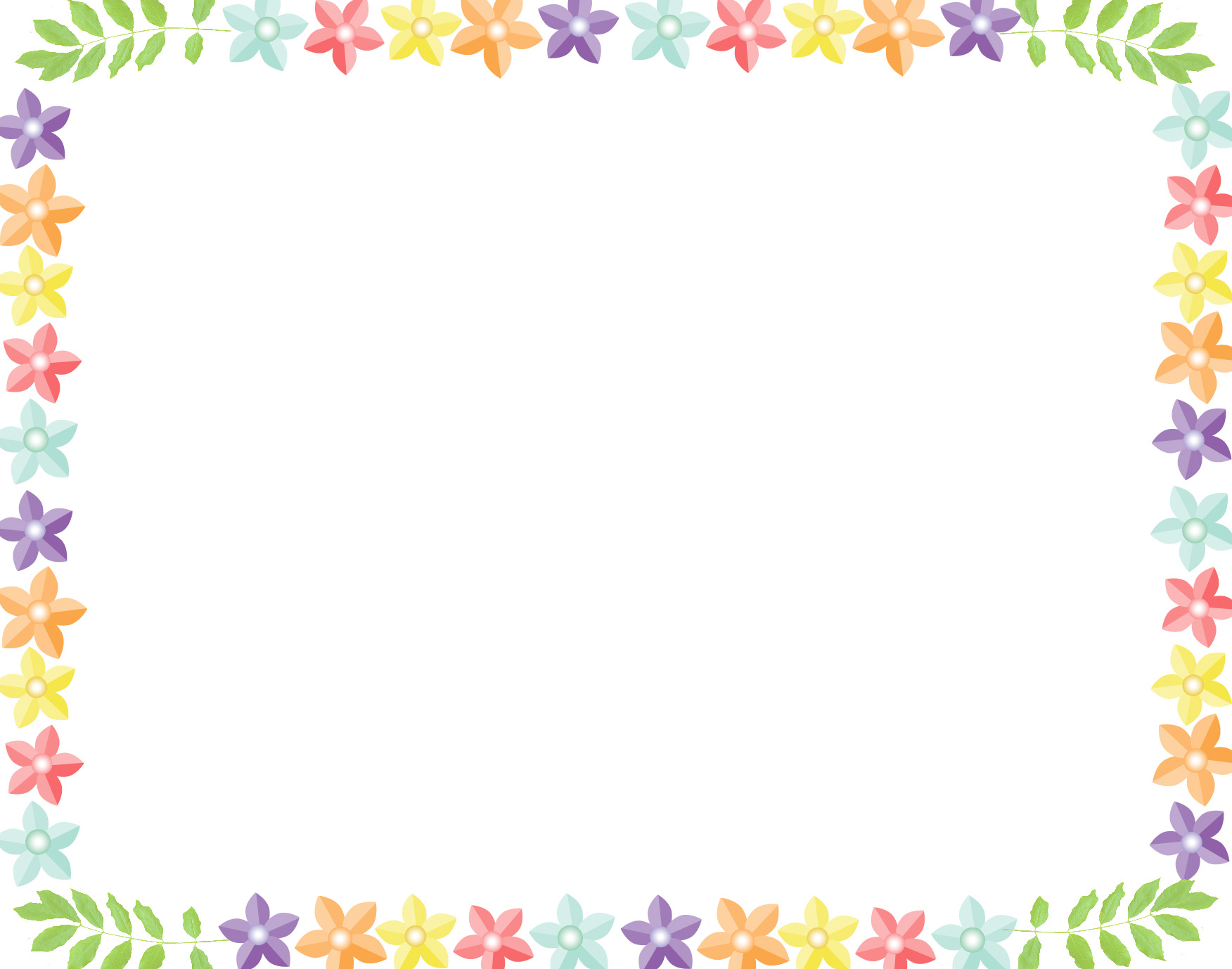 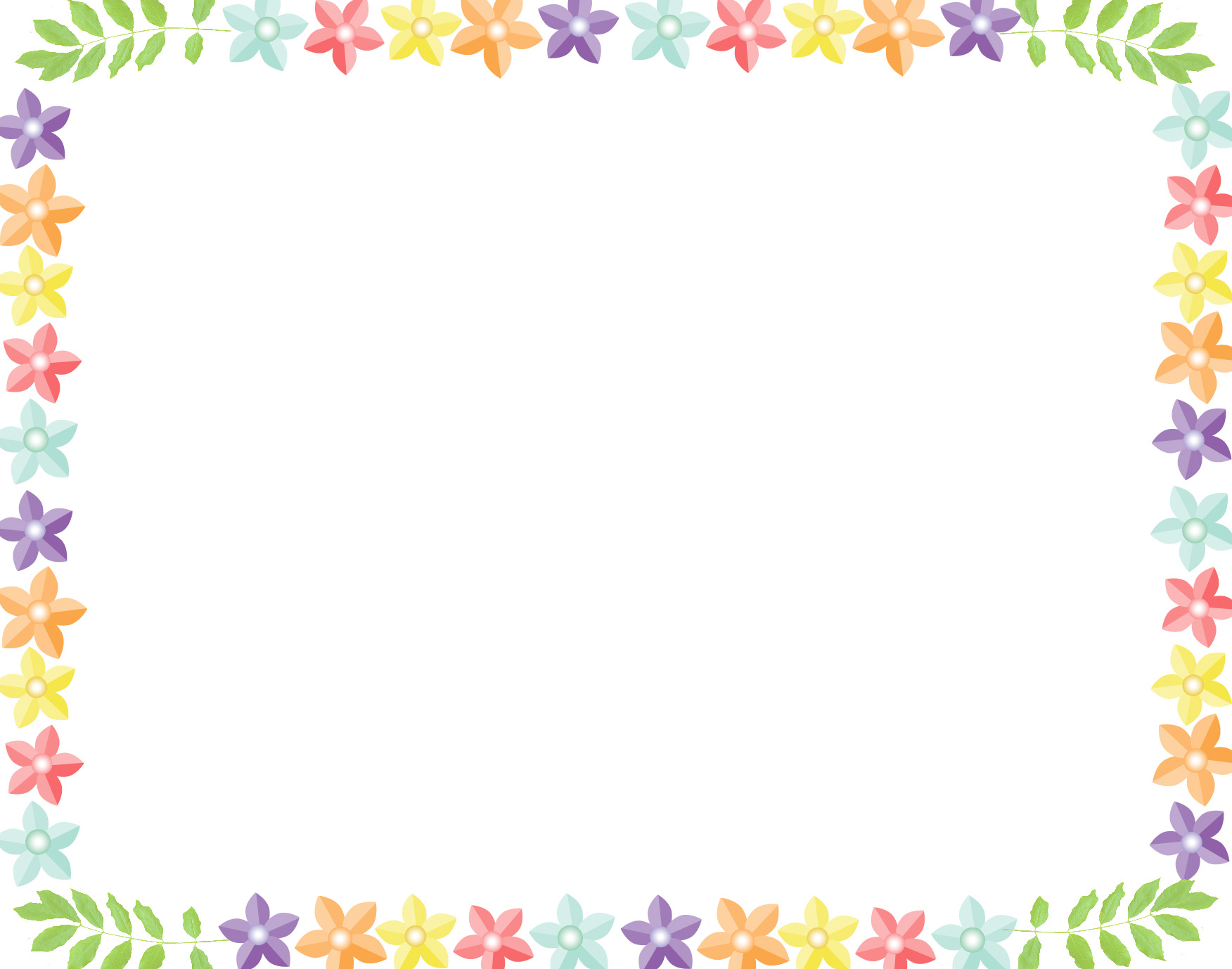 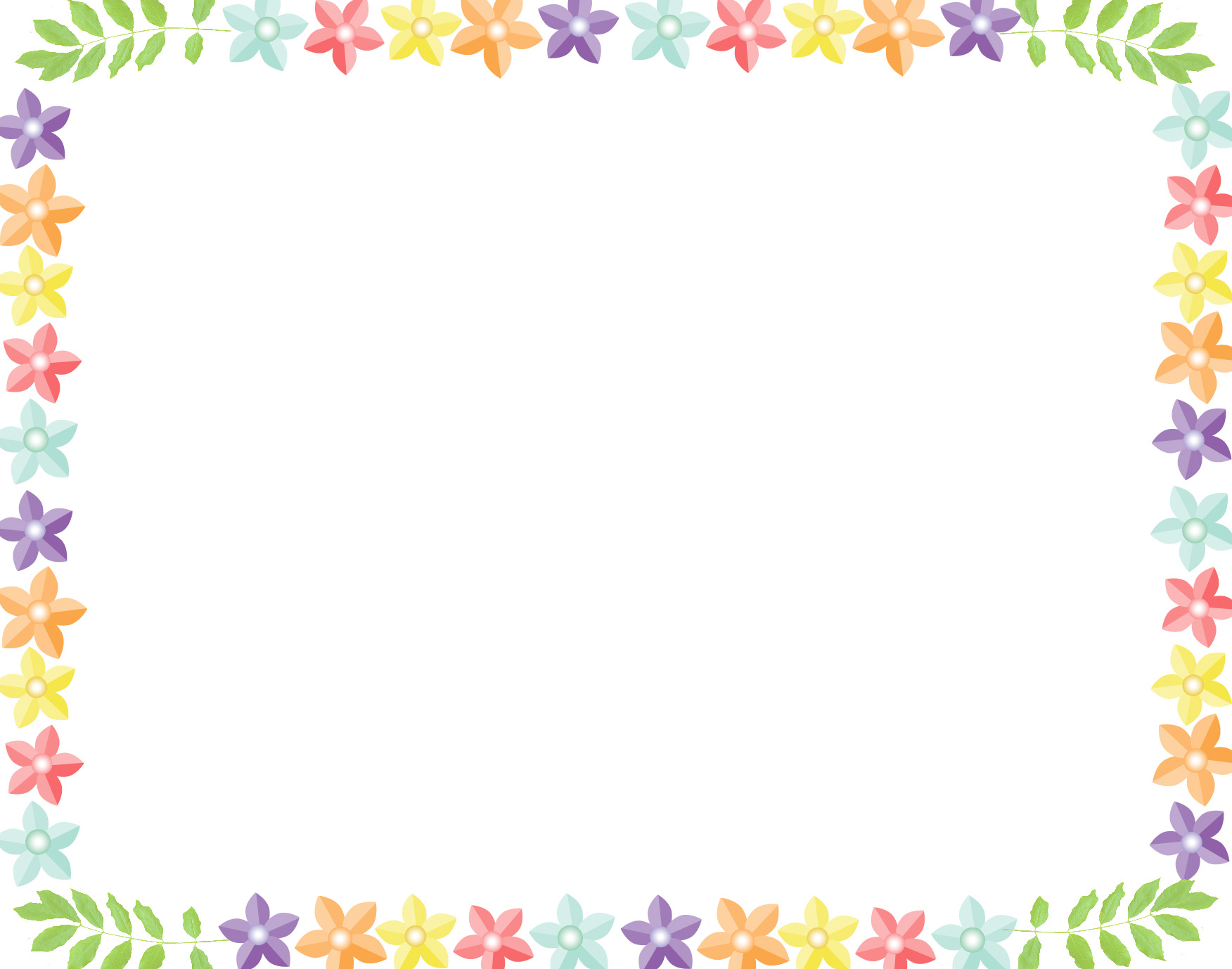 ДОМАШНЯЯ РАБОТА.
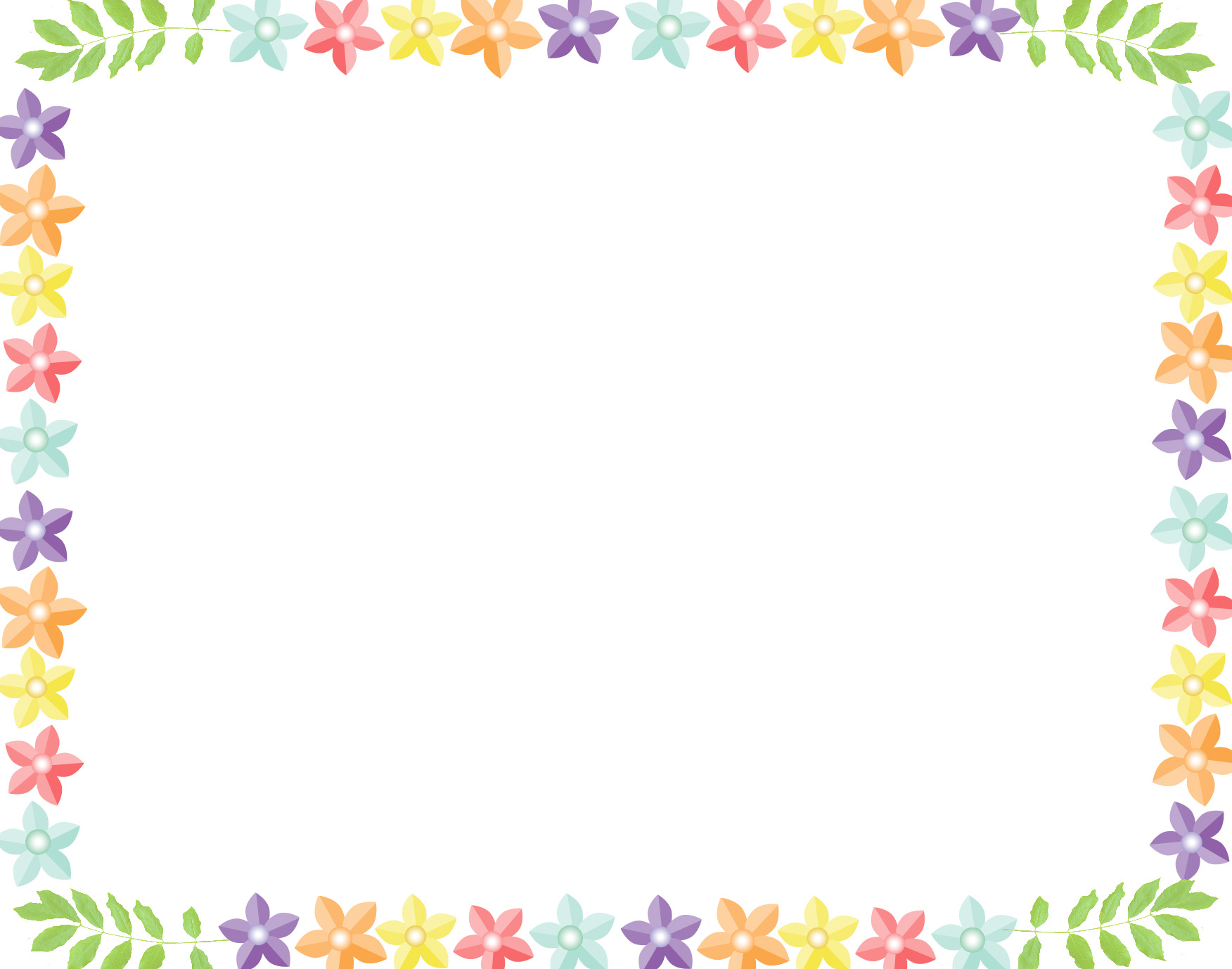 СПАСИБО ЗА УРОК!
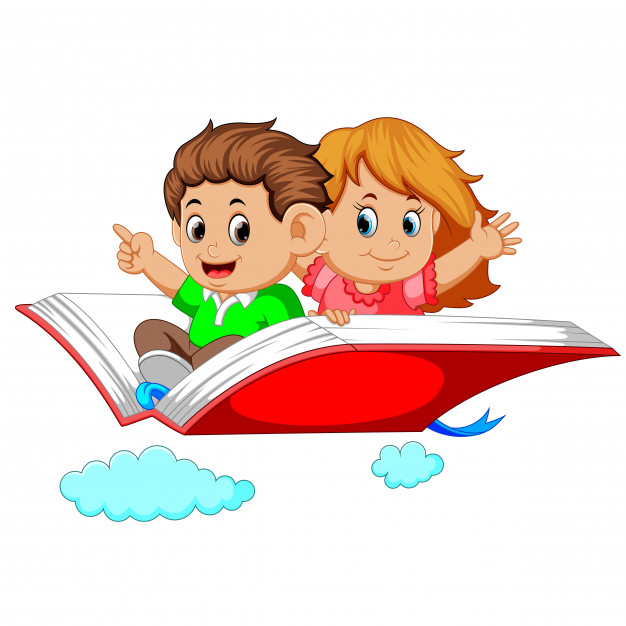